Agroclimatología y el Riego sustentable
Eric Harmsen, Ph.D.
Professor, Dept. of Agricultural and Biosystems Engineering
UPR-RUM

This presentation is available at the following web address:

http://academic.uprm.edu/hdc/http://academic.uprm.edu/hdc/documents/Eric_Harmsen_5-17-2003
What is the problem and why do I care?
There is antidotal evidence that many farmers throughout the world do not employ scientific methods for scheduling irrigation for their crops.  
Instead, the water supply is turned on for an arbitrary amount of time without knowing whether the amount of water applied is too much or too little.  
Over application of water can lead to the waste of water, energy, chemicals and money, and also may lead to the contamination of ground and surface waters.  Over application of water can further lead to leaching of fertilizers past the root zone and water logging, which will result in lower crop yields.   
Under-application of irrigation water can lead to water stress with reduced crop yields and a loss of revenue to the grower.
How much water and money are we talking about?
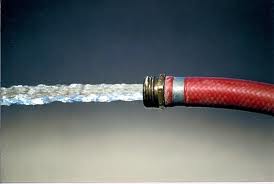 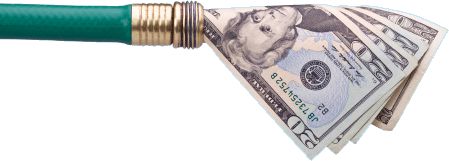 The Cost of Over-Applying Irrigation Water
Assume the following:
 Small 10-acre farm grows pumpkin
 Estimated consumptive use (CU) for season = 500 mm
 Actual potential CU for season = 400 mm
 Overall cost of water = $30/acre-ft   (considering only:  cost of water and electricity) 
 Assume the normalized yield vs. CU curve in the next slide is applicable.
 Value of a typical Calibaza crop                                      (net income)* = $1,243/acre.

*Conjunto Tecnológico para la producción de Calabaza, UPR Experment Station, Publication 155, revised 2012
Example continued
Results:
 Excess water applied = 100 mm = 1.07million gallons = 3 acre-ft  (lost to groundwater)
 Normalized CU = 1.25, therefore normalized yield = 0.9 (or 0.1 loss)
 Potential $ LOST = cost of water + lost yield                   = 3 ac-ft x $30/ac-ft + [0.1*$1,243/ac] x 10 ac    = $1,333
 Agr. Chemicals are leached to groundwater (cost was not included in calcluation).  Groundwater was potentially contaminated
Cost of Under-Applying Irrigation Water
Assume the following:
 Same pumpkin farm (10-acres)
 Estimated CU for season = 300 mm
 Actual potential CU for season = 400 mm
 Assume the normalized yield vs. CU curve is applicable.
 Value of a typical Calibaza crop* = $1,243/acre.


*Conjunto Tecnológico para la producción de Calabaza, UPR Experment Station, Publication 155, revised 2012
Example continued
Results
Water deficit = 100 mm
 With a normalized CU of 0.75, the normalized yield = 0.85 (or 0.15 loss)
 Potential $ LOST = lost yield                                           = [0.15*$1,243/ac] x 10 ac = $1,864
$1,864 could pay your daughter’s university tuition or pay her rent for 6 months
How can I apply water to my plants?
Different types of irrigation systems
Surface Irrigation
Sprinkler Irrigation
Drip Irrigation
Subsurface Irrigation
Condensation Method
Surface
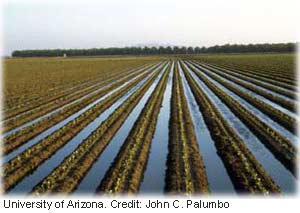 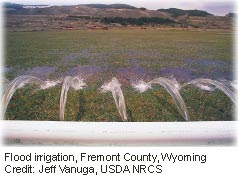 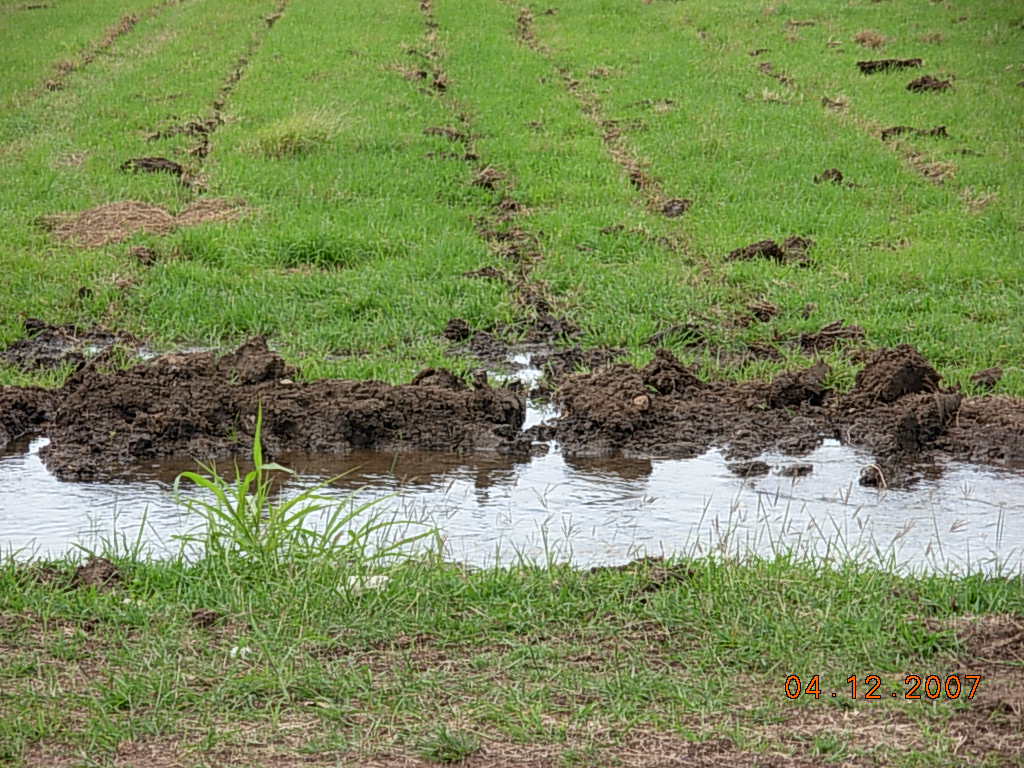 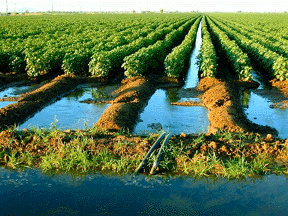 Sprinkler
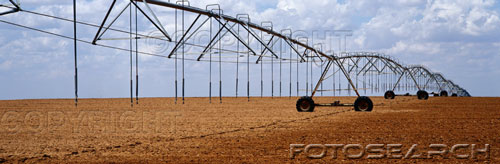 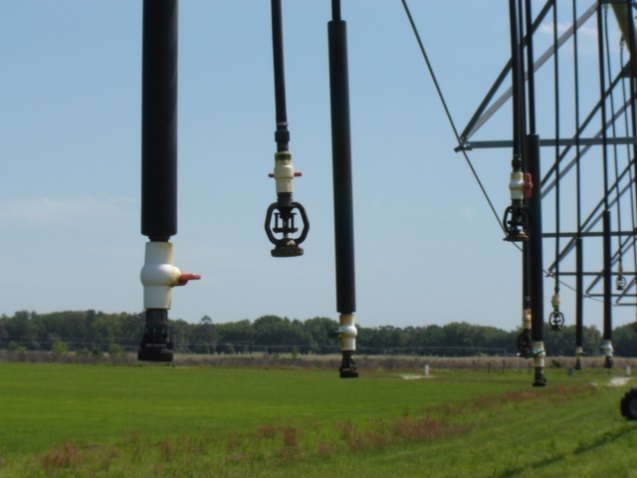 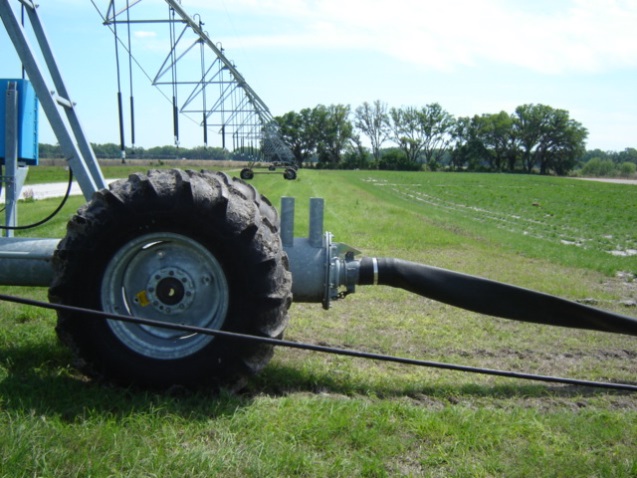 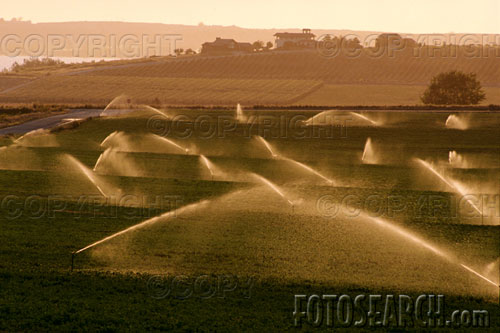 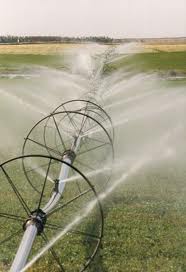 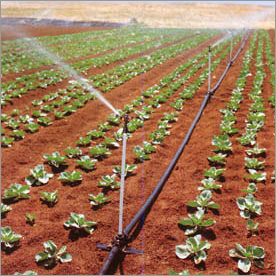 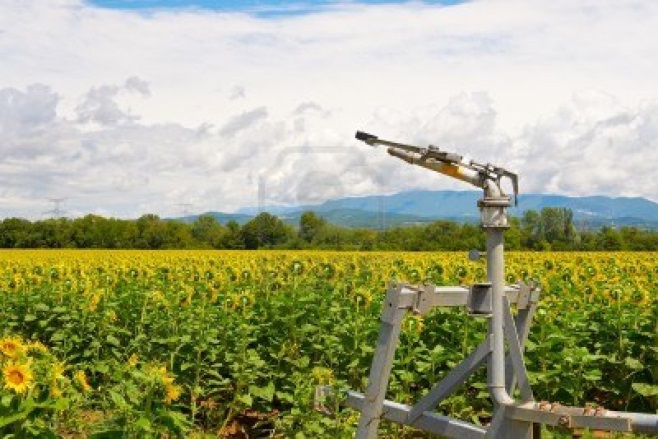 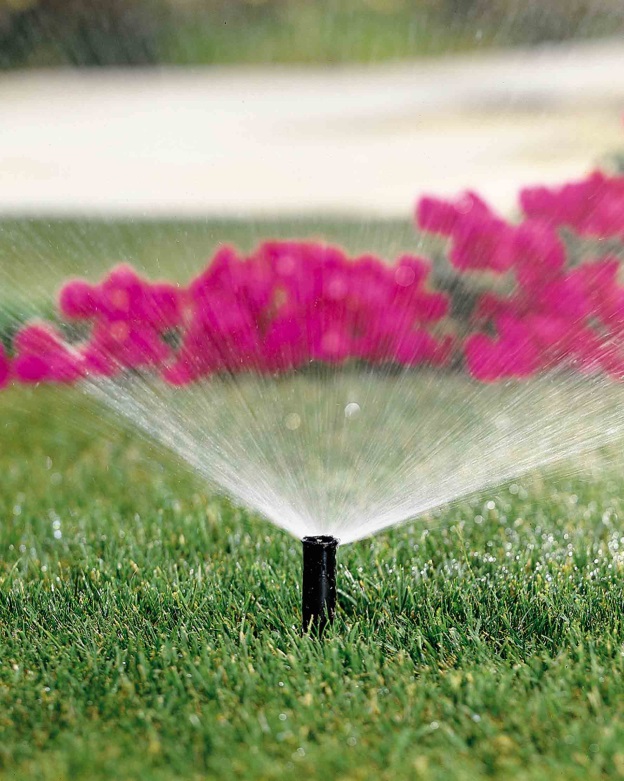 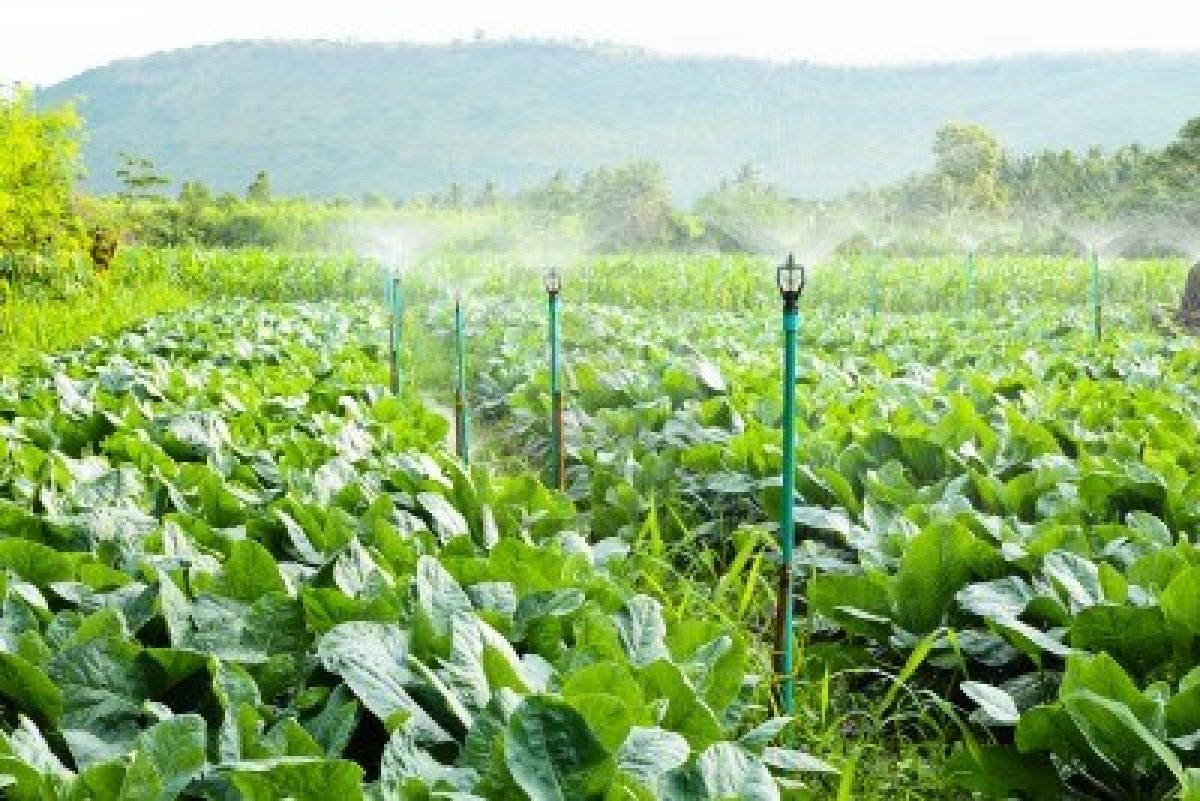 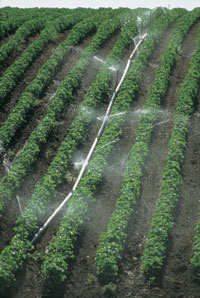 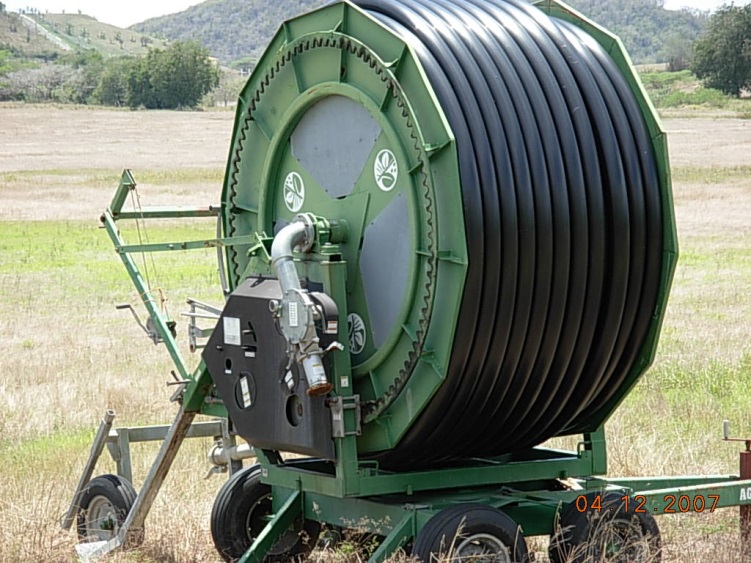 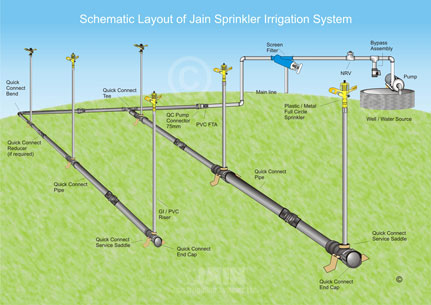 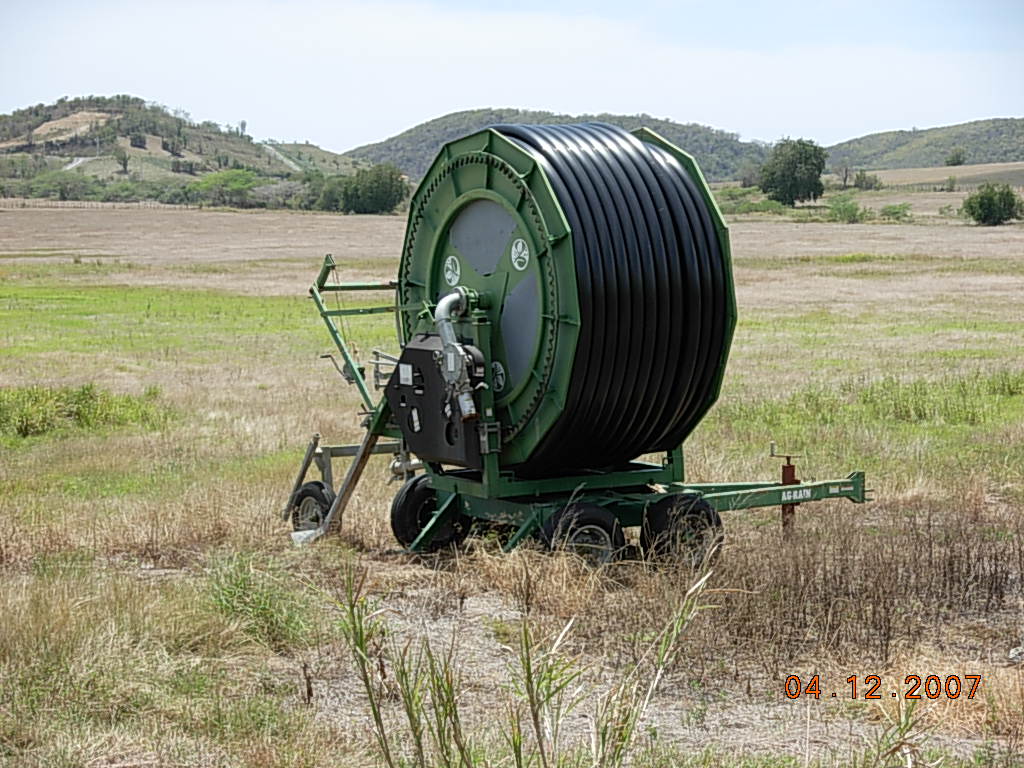 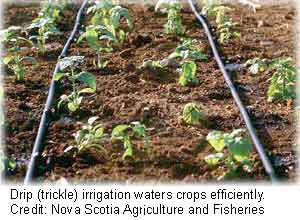 Drip
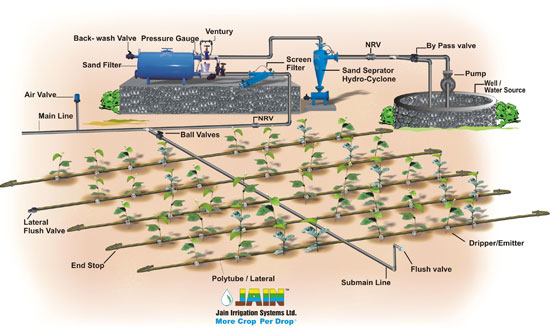 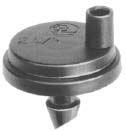 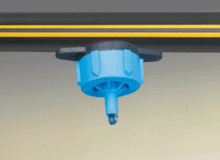 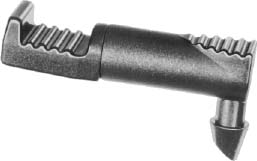 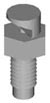 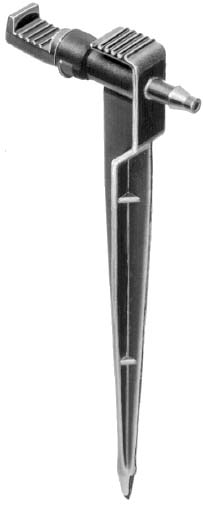 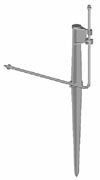 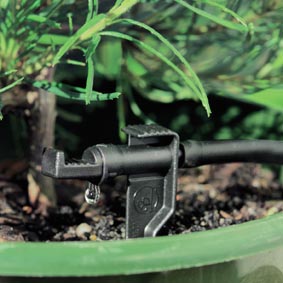 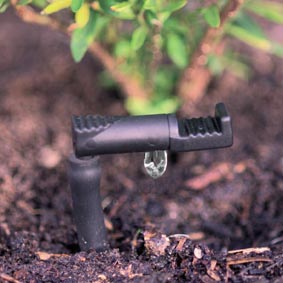 Irrigation system accessories
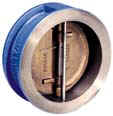 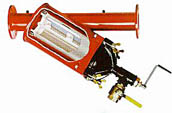 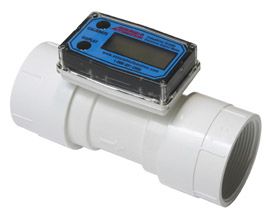 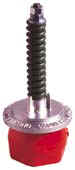 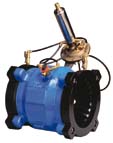 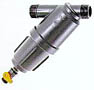 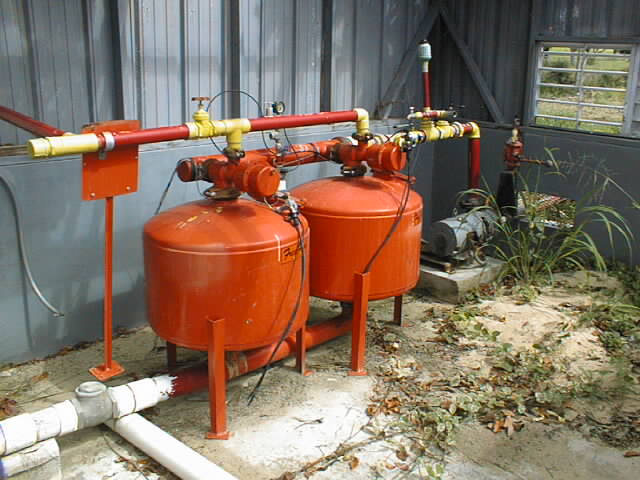 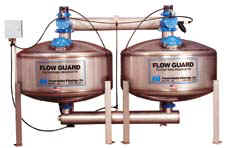 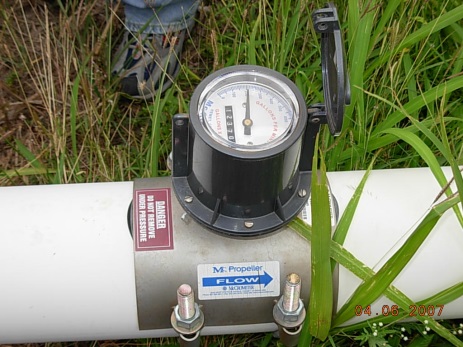 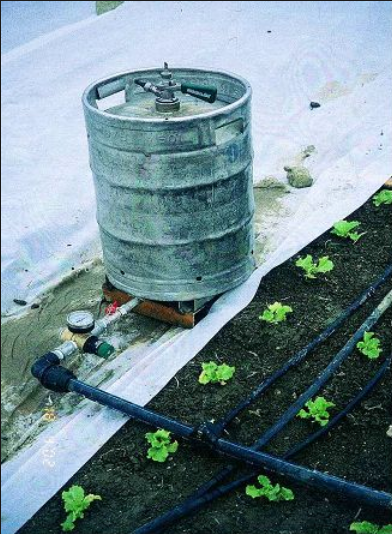 Fertigation
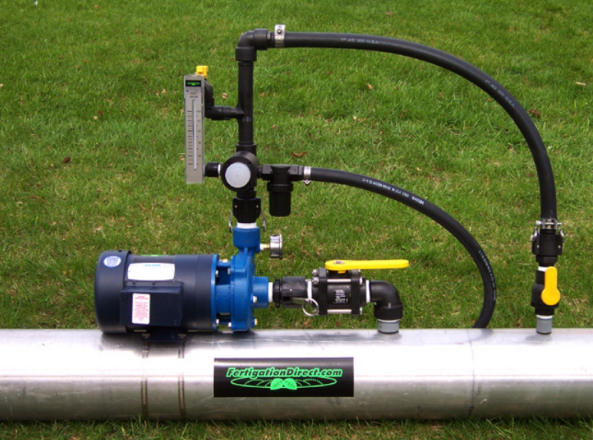 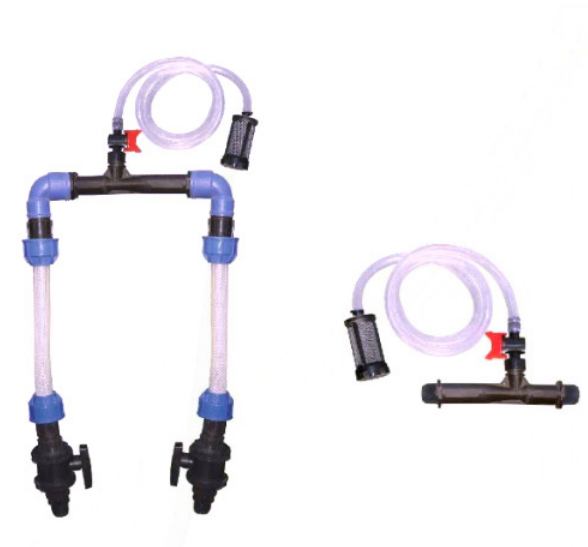 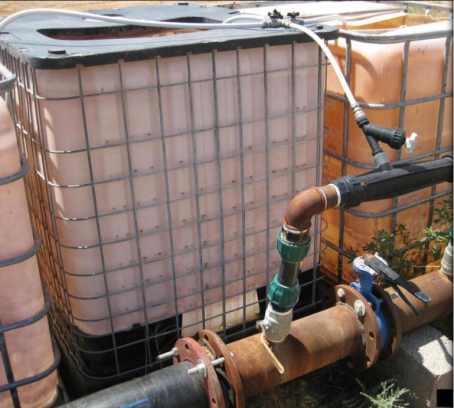 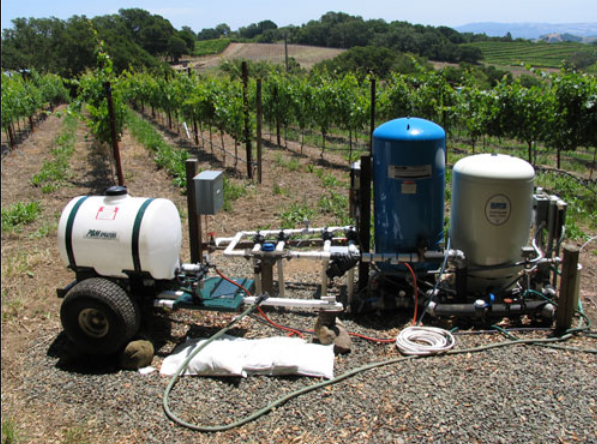 Drip Irrigation Laboratory at UPRM
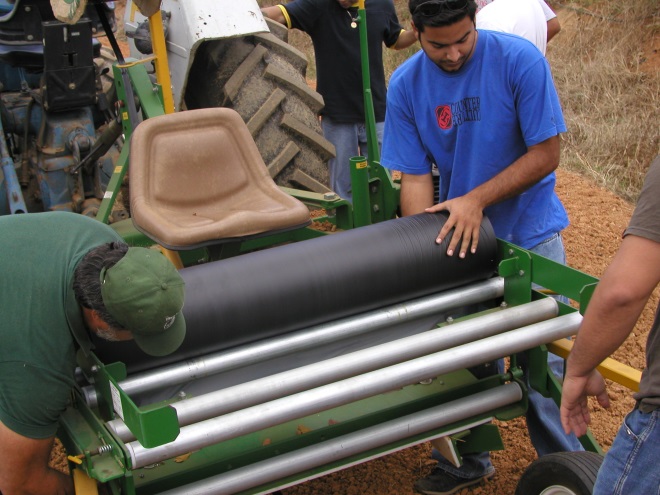 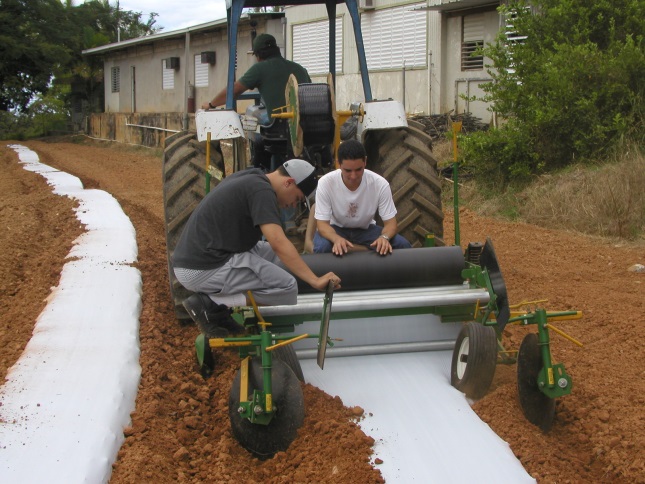 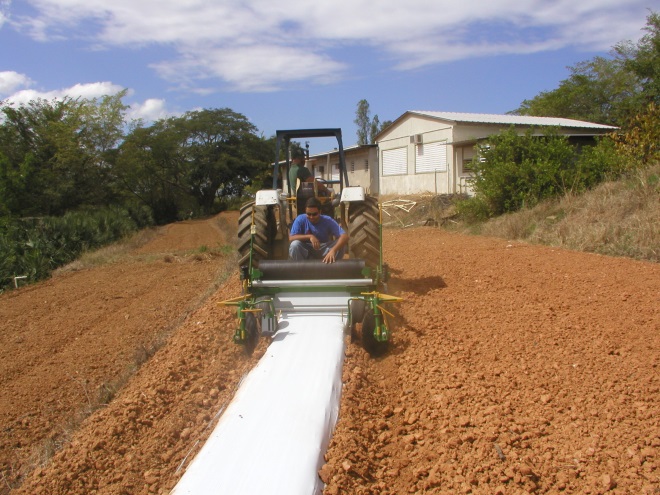 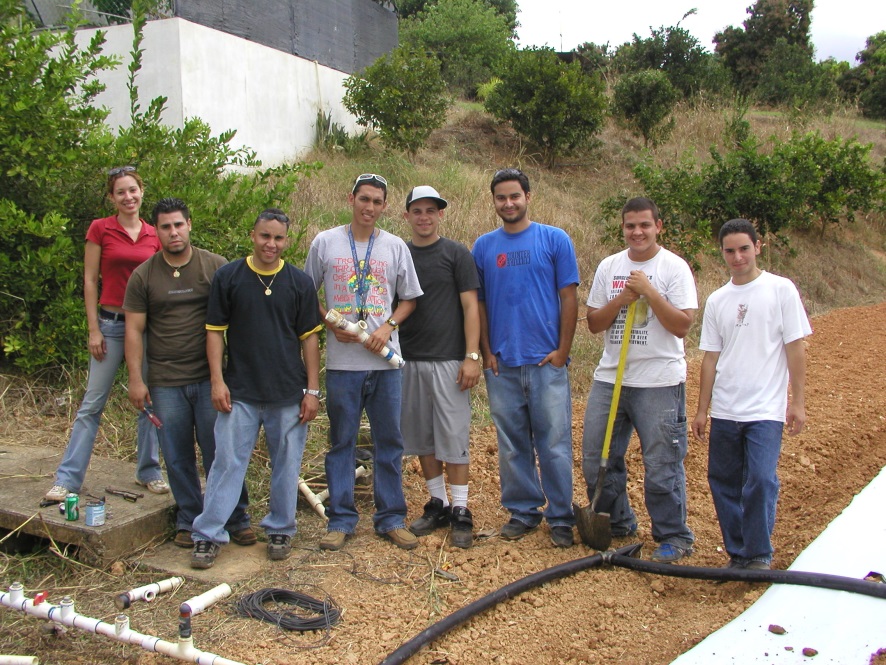 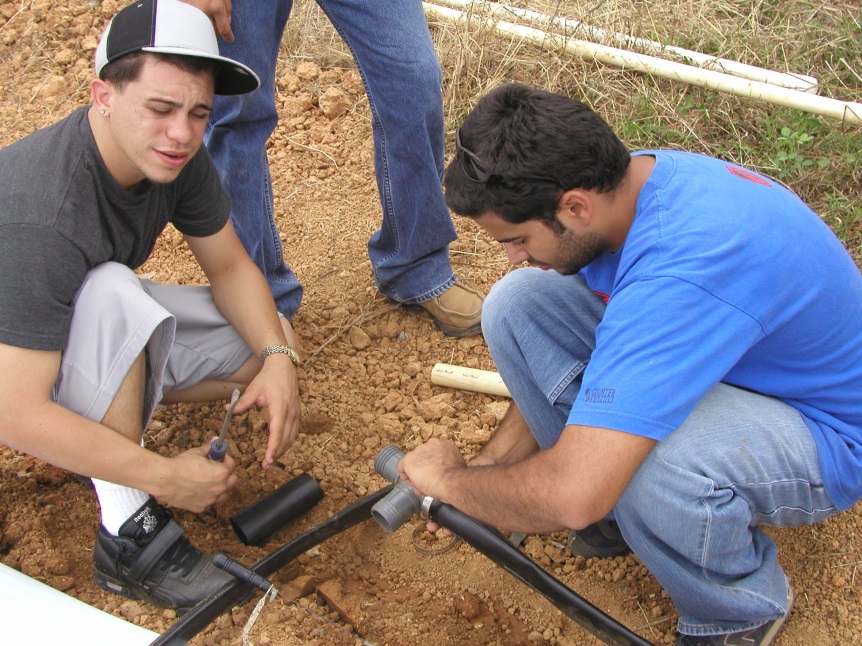 Drip Distribution Uniformity
Distribution Uniformity is critically important in Drip Irrigation
Why?
Sometimes a plant only has one emitter.  If the emitter is plugged, then the plant may die.
If water is applied non-uniformly, then fertilizer will also be applied non-uniformly.
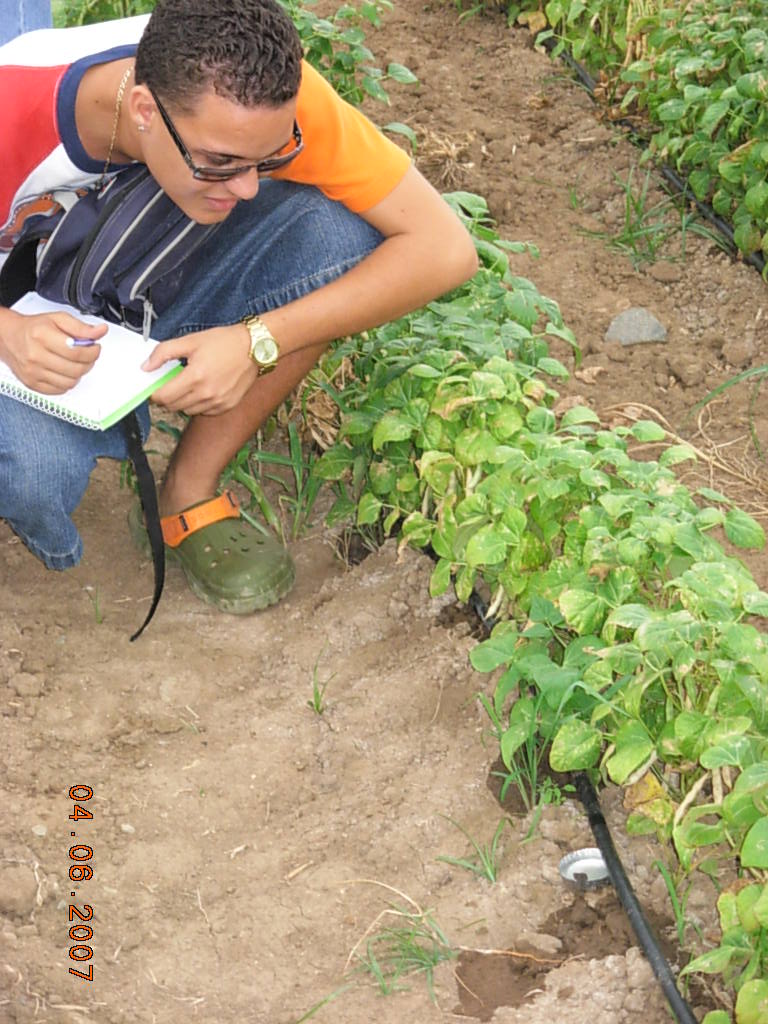 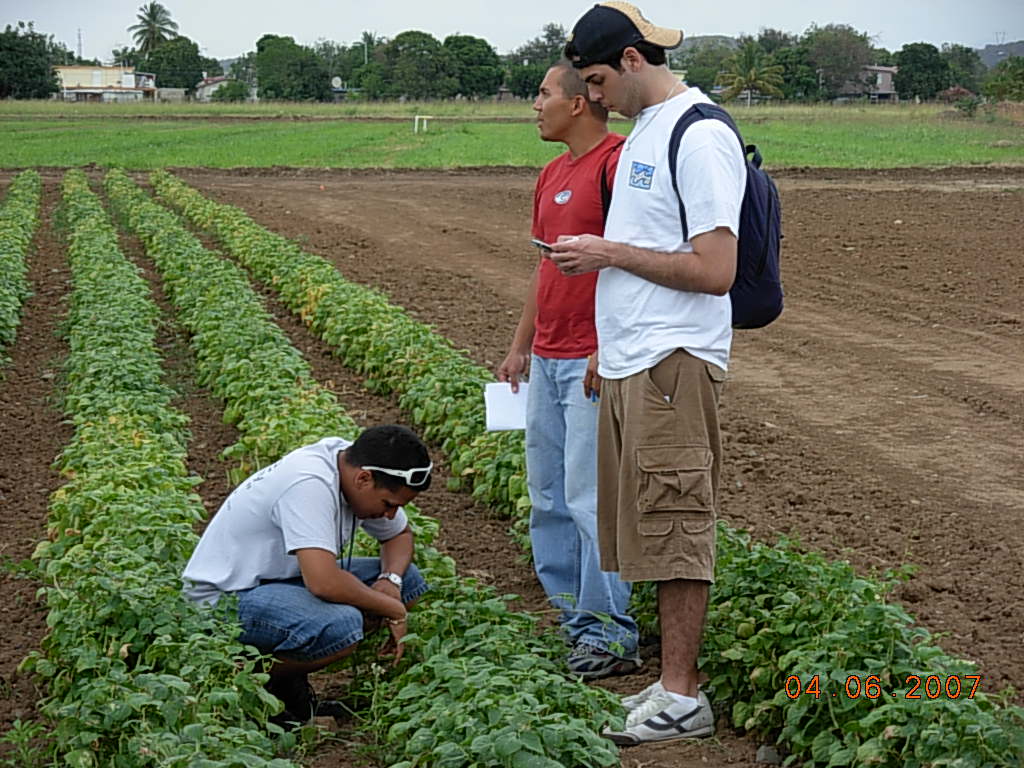 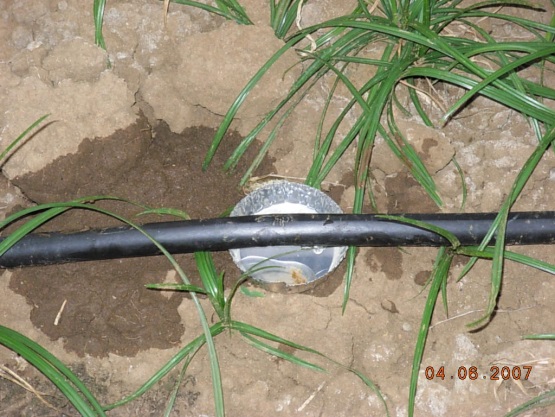 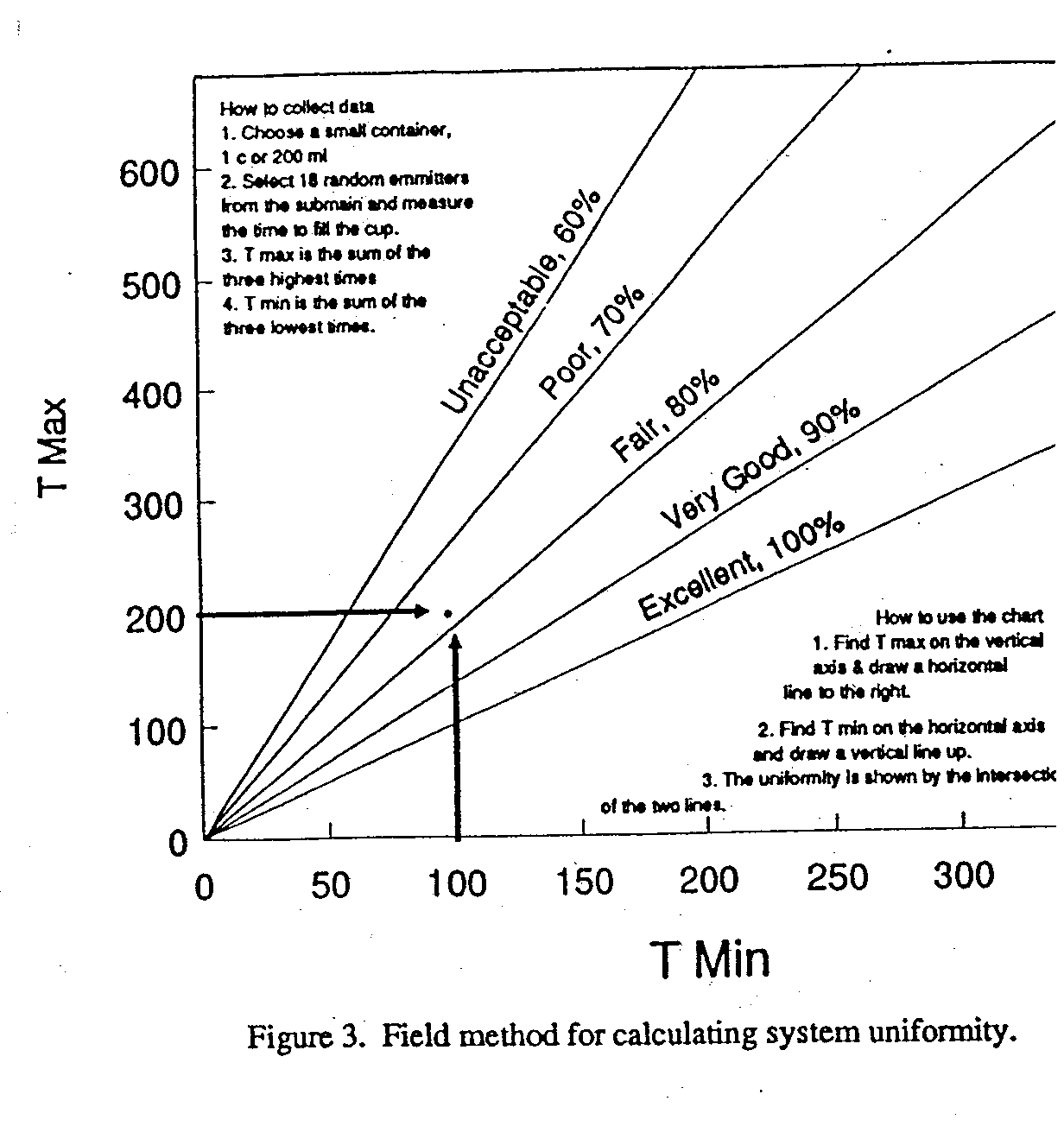 Subsurface
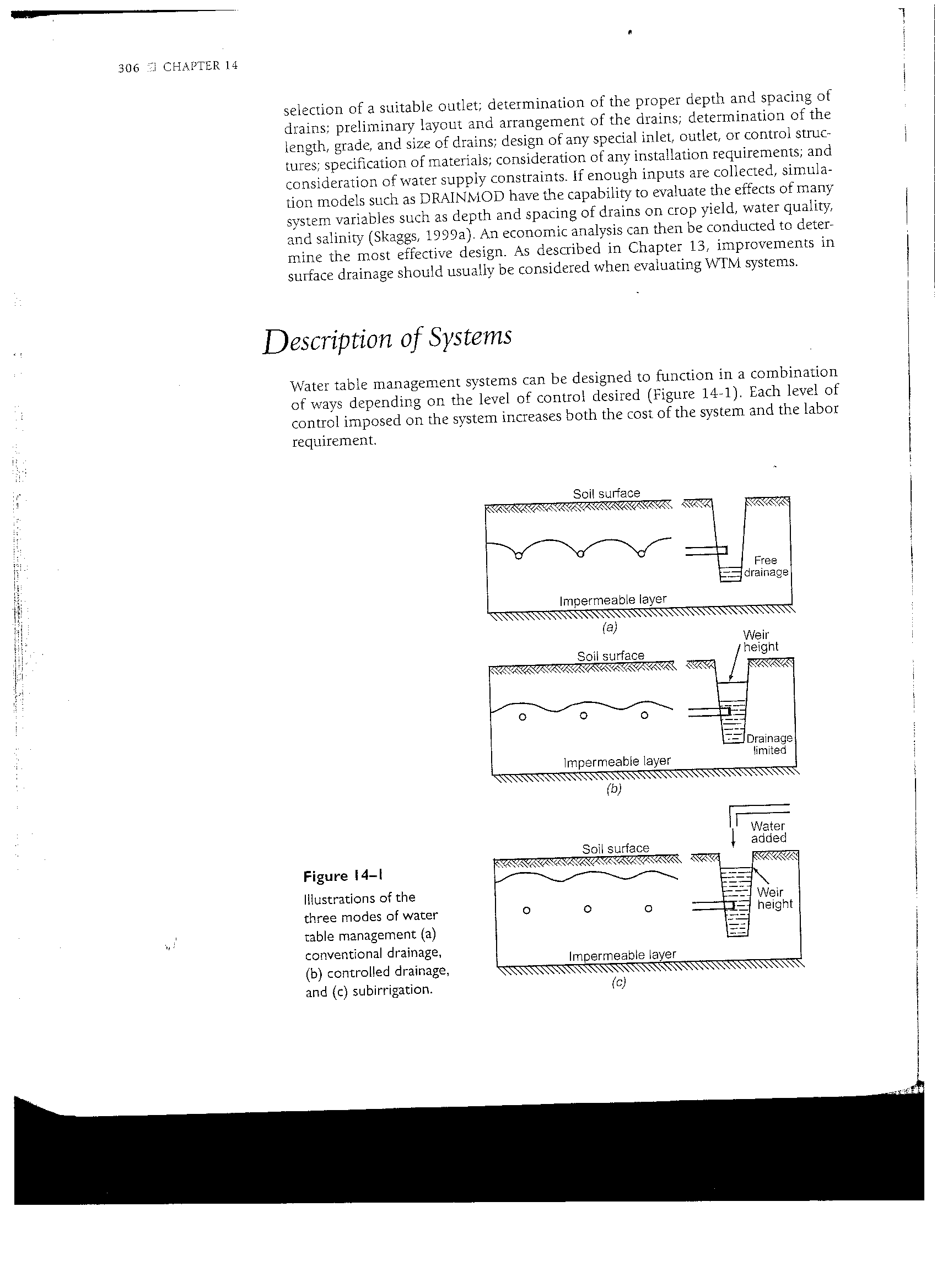 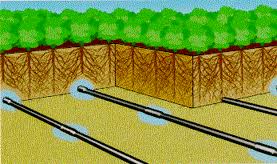 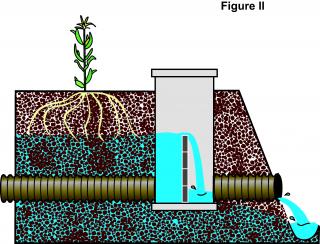 Condensation
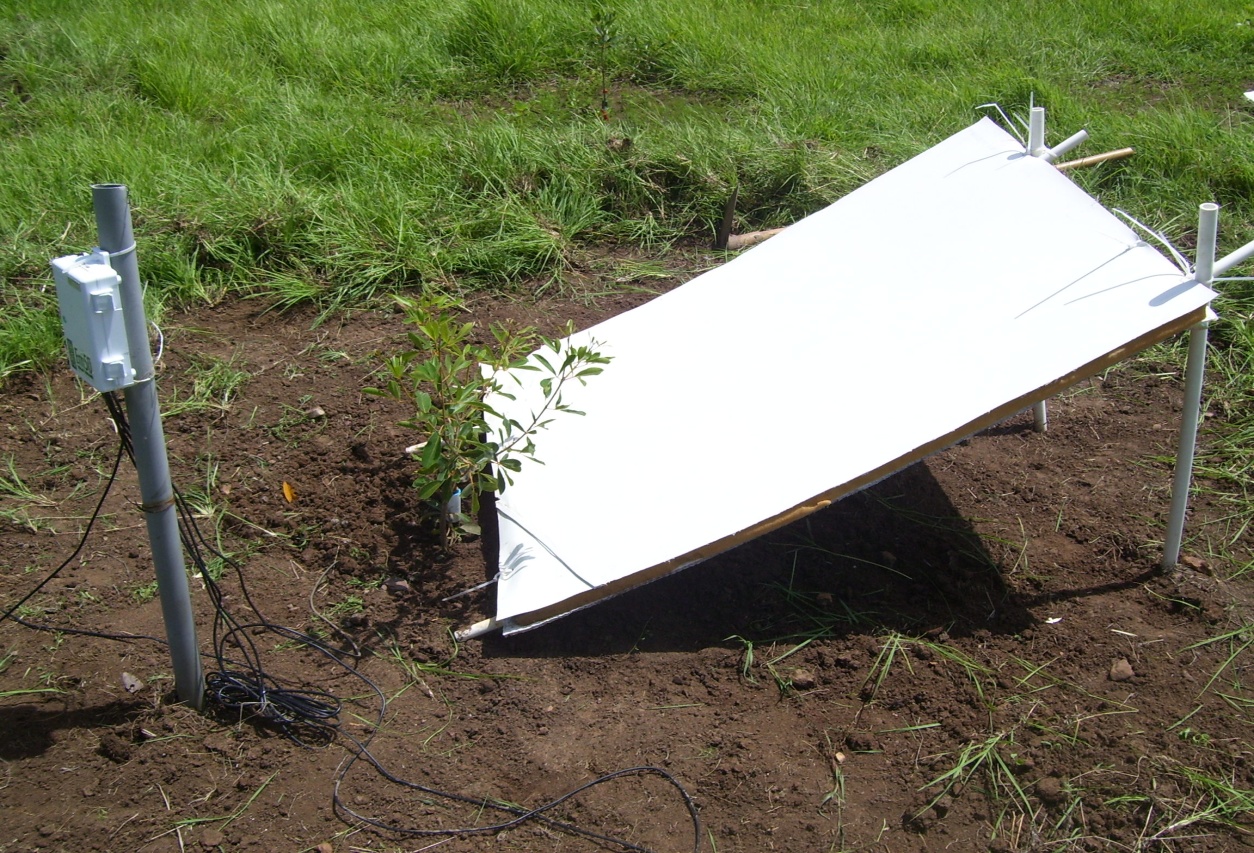 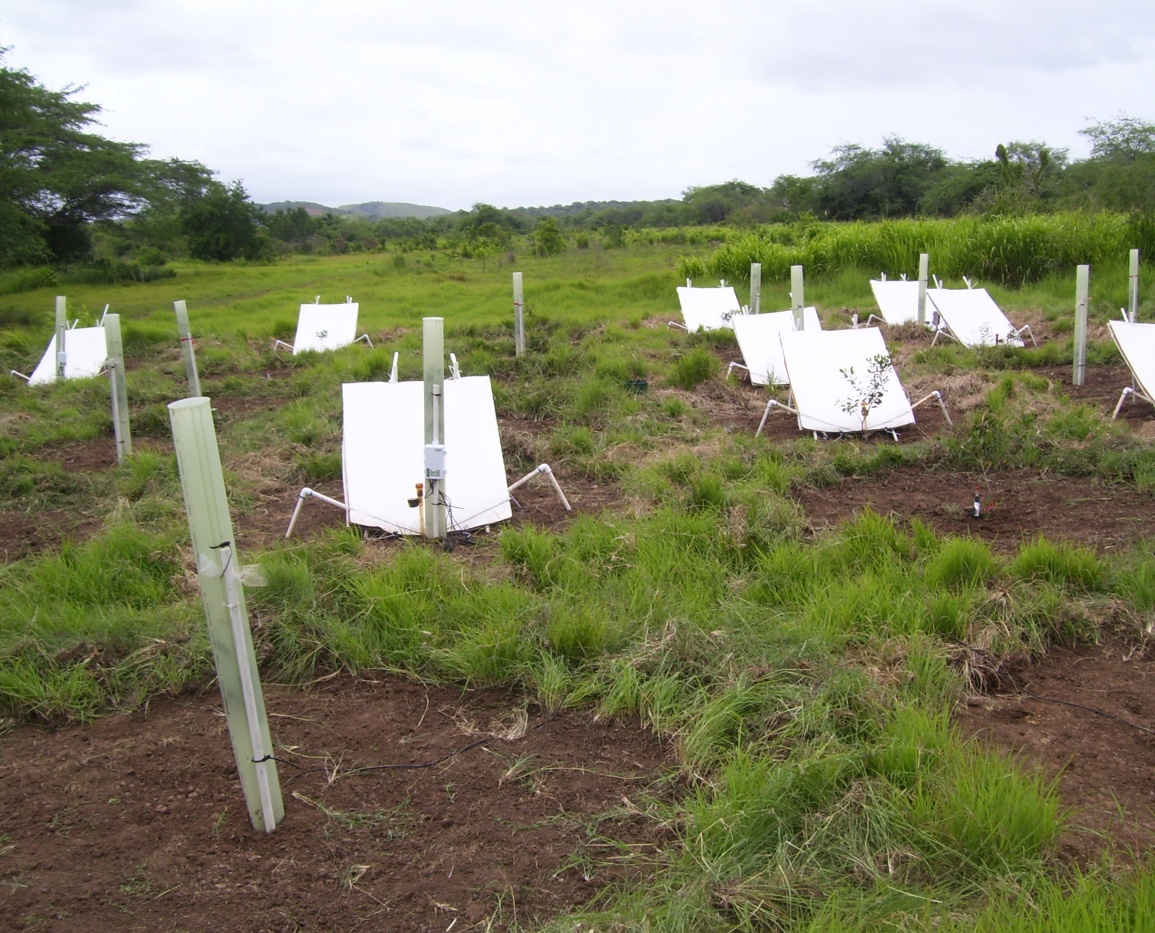 Commercial dew condensation in (Israel)
To reduce the amount of irrigation water by as much as 50 to 90%


























Tal-Ya Water Technologies, Inc.  info@tal-ya.com
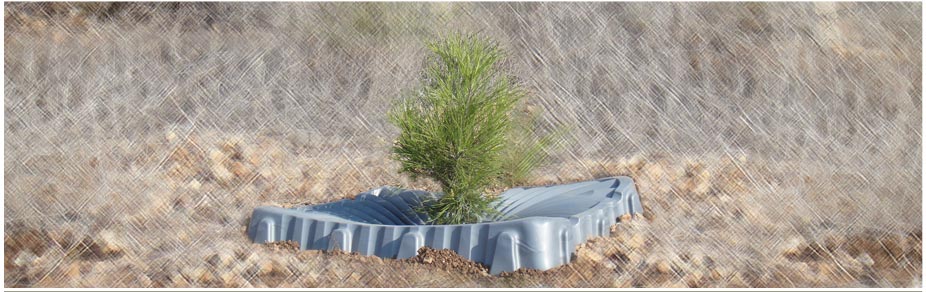 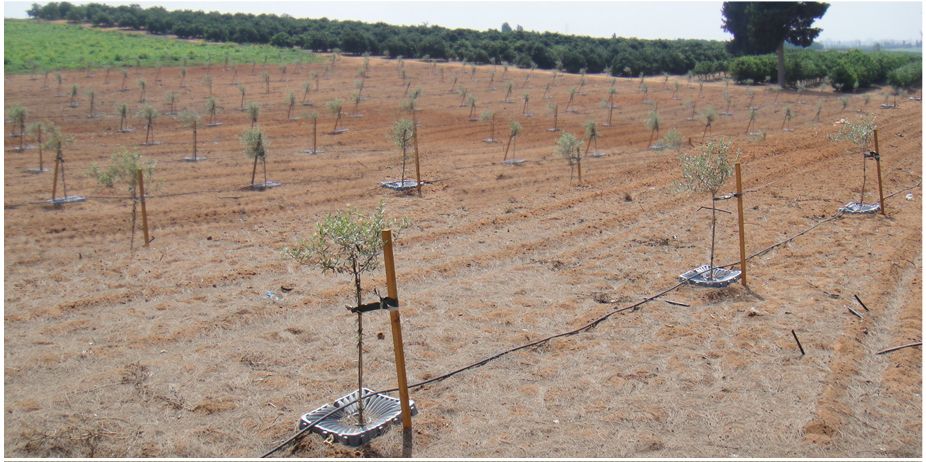 Commercially available dew condenser (Holland)
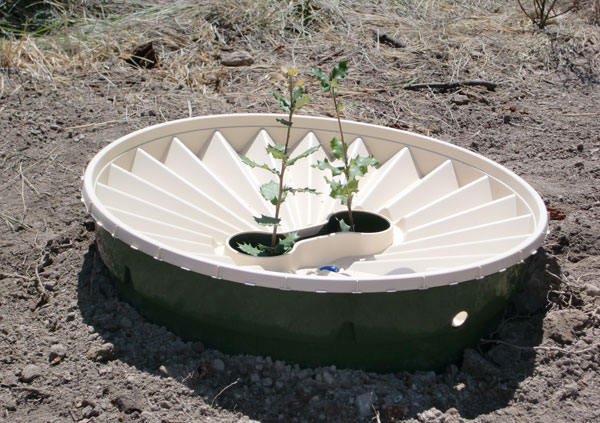 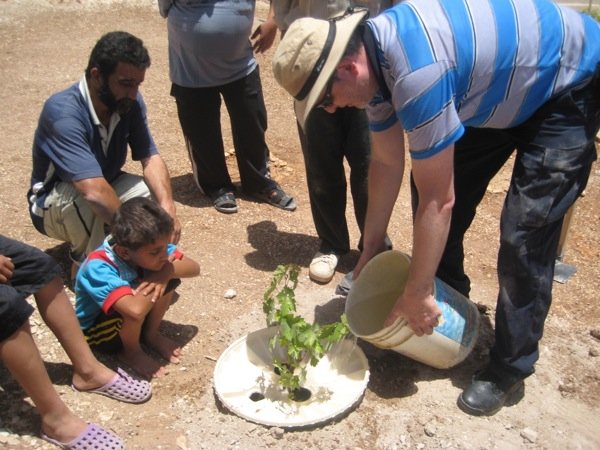 Broasis waterboxx        www.aquaproholland.com
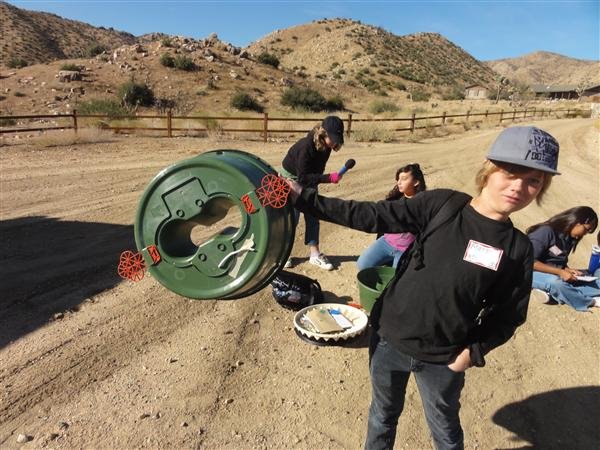 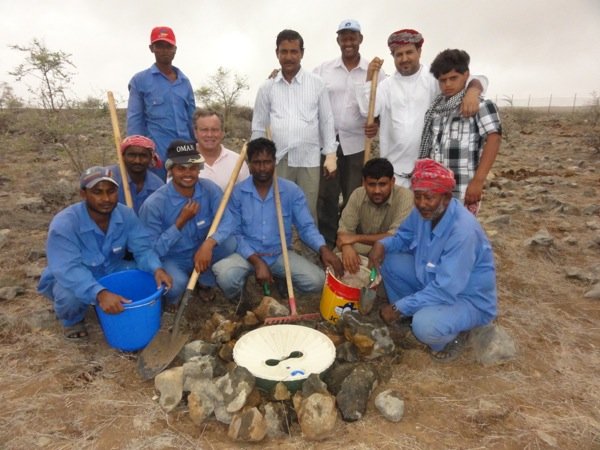 Fog collection projects
www.foguest.org 
Chile ( fanel 150  to 750  liters  of  water a  day) with 100 fog collectors = 15, 000 L/ year
Peru ( 2271  liters  of water a day )with 7 fog collectors.
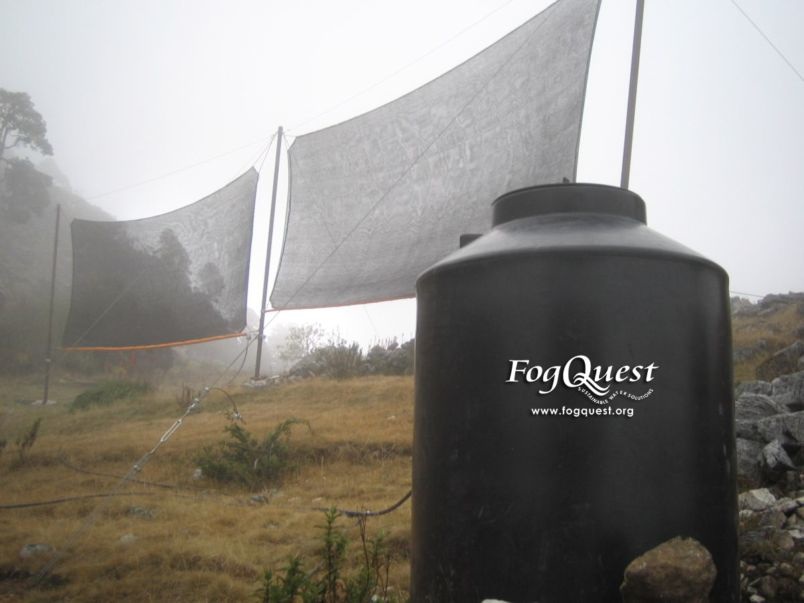 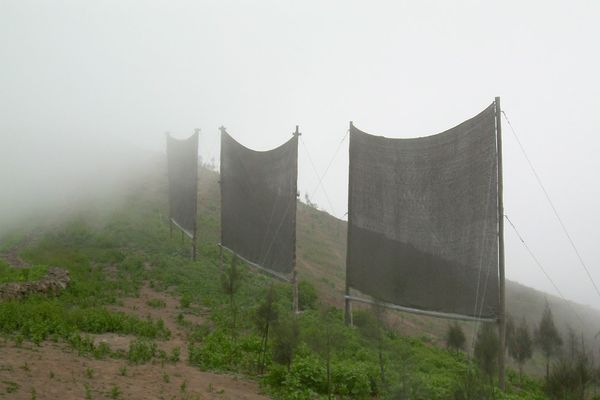 Appropriate Technology
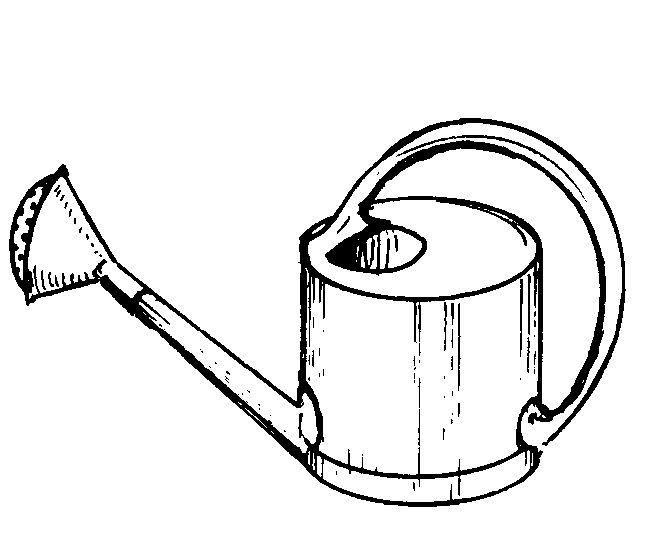 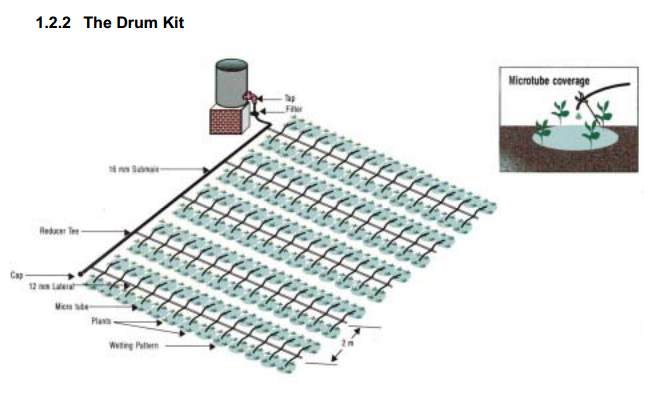 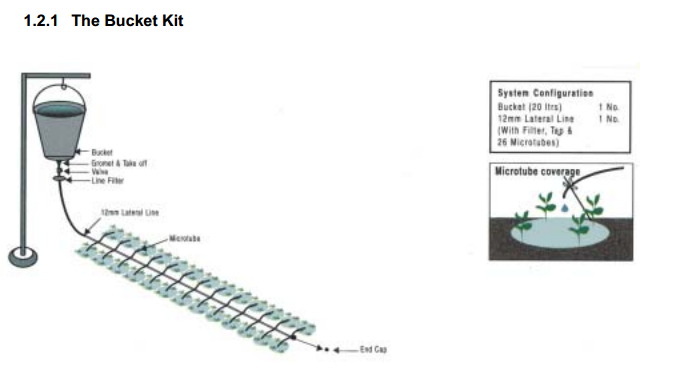 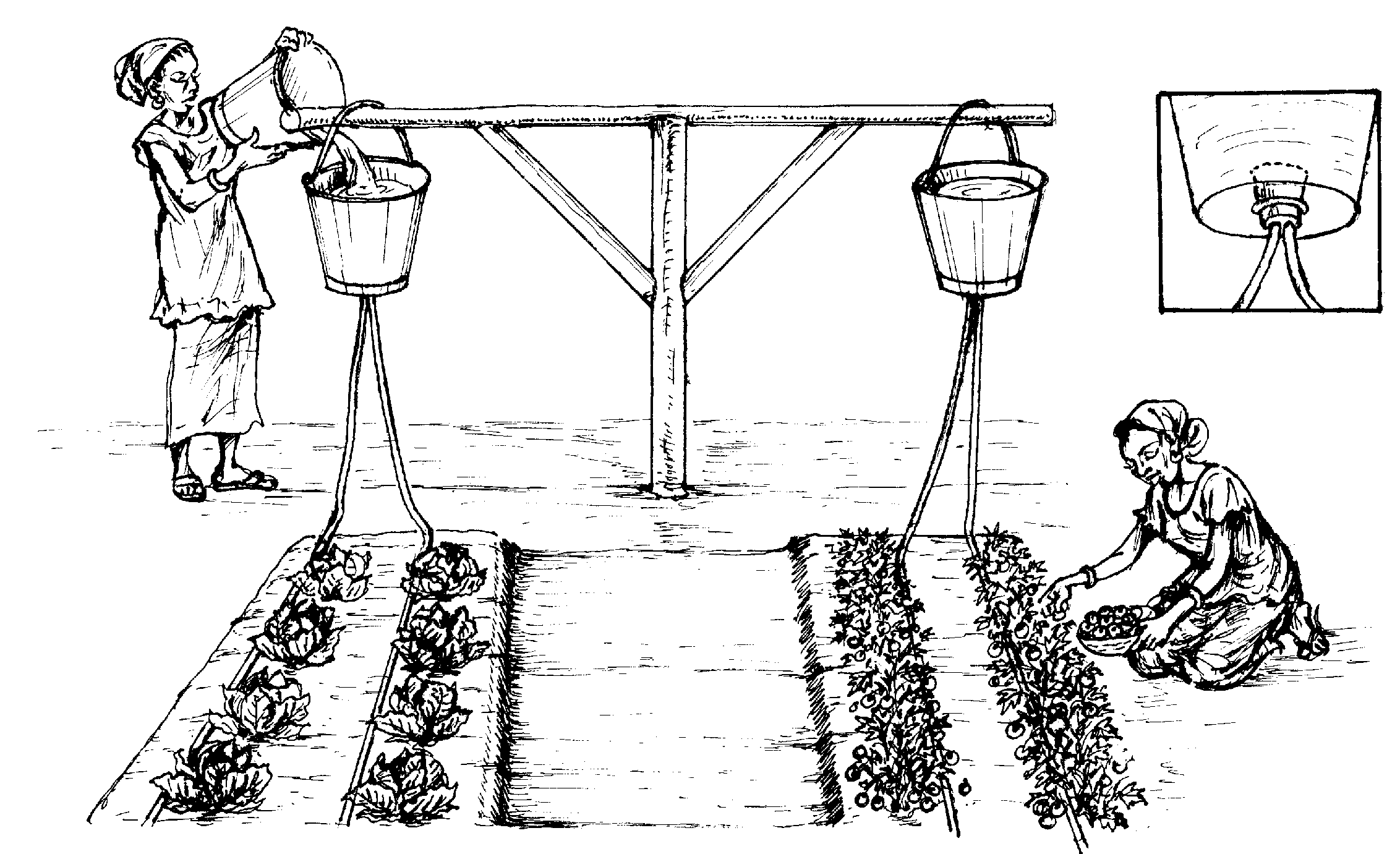 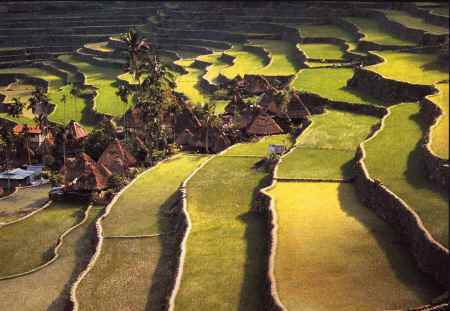 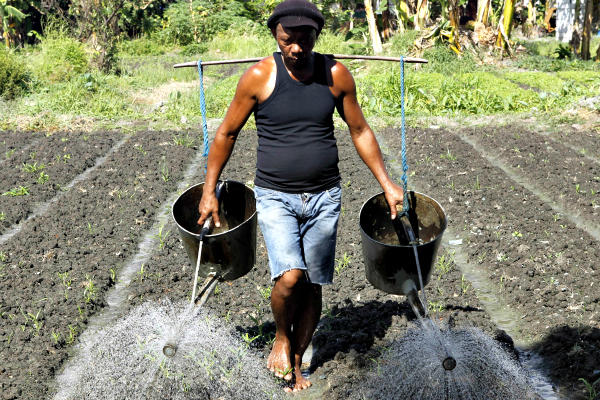 Water Supply
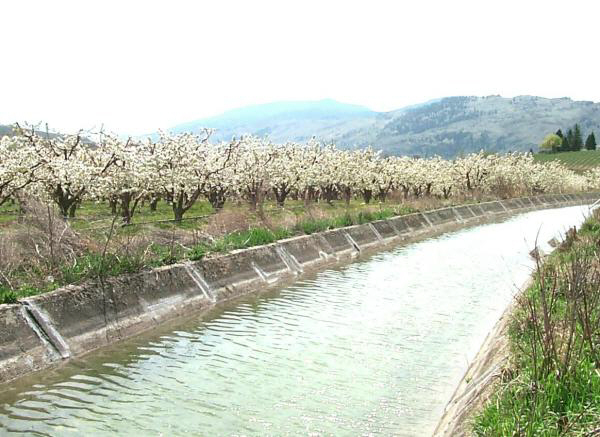 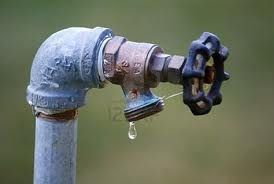 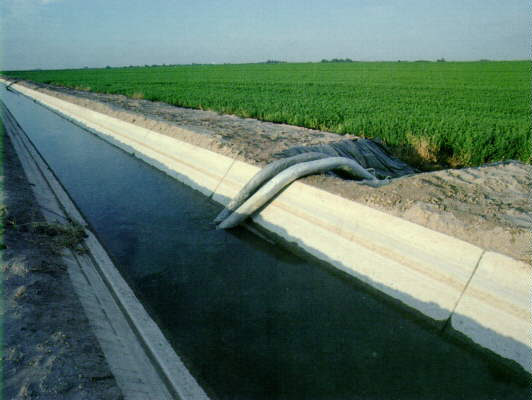 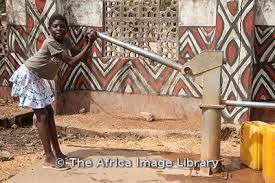 Groundwater
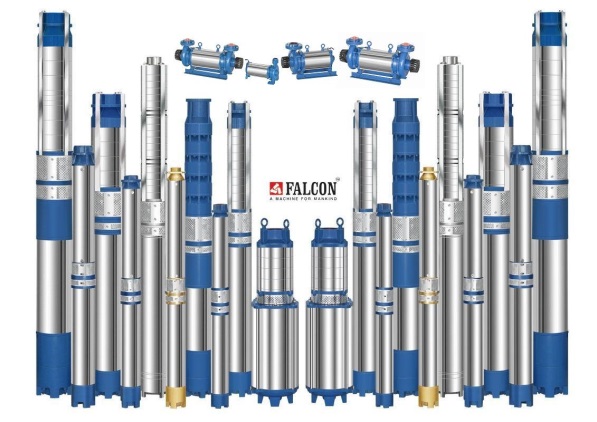 Pumps
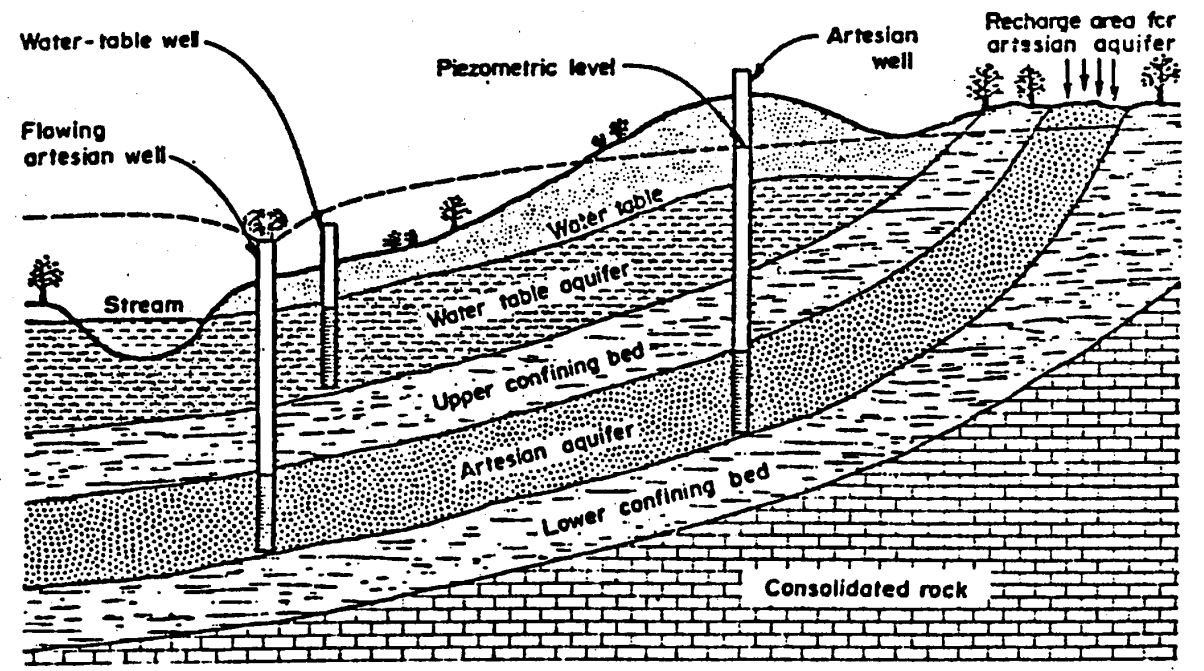 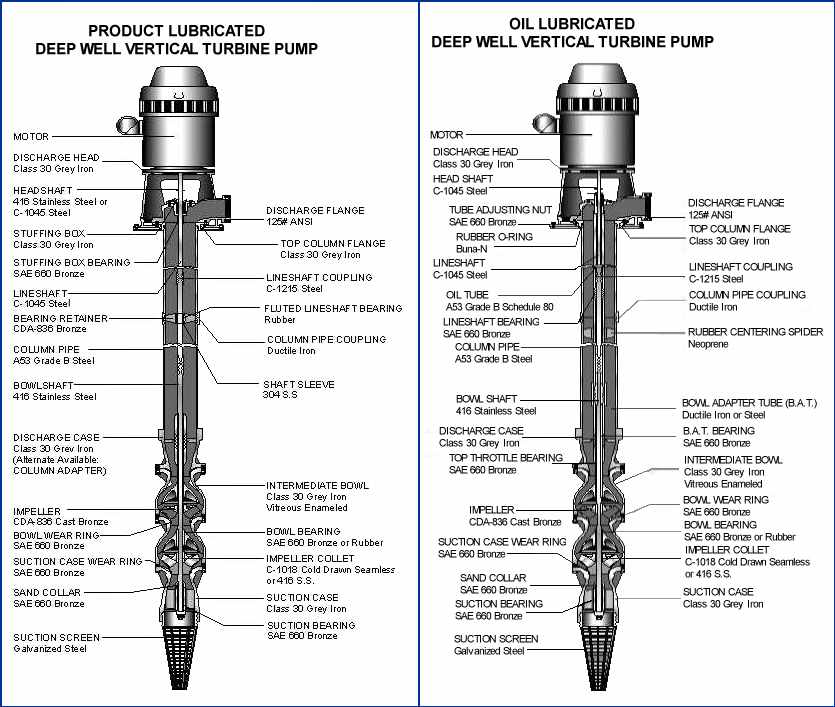 Irrigation Ponds
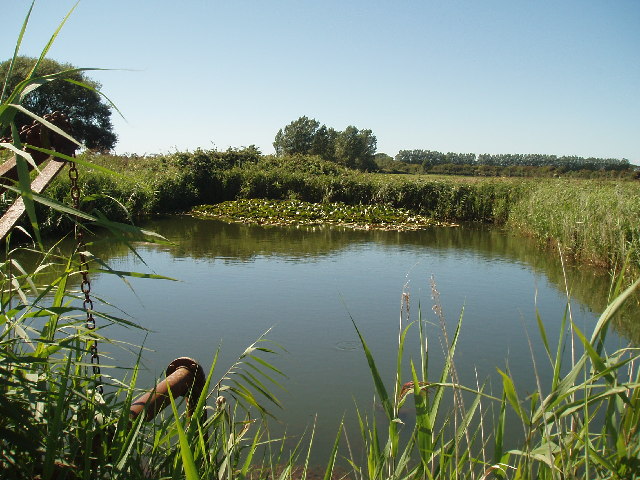 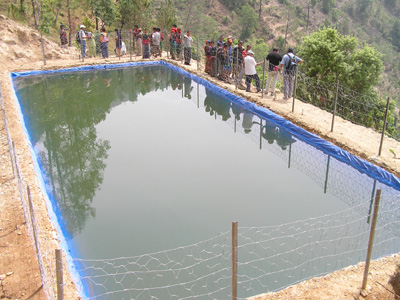 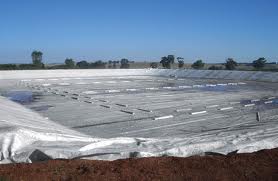 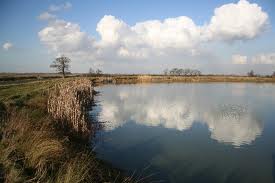 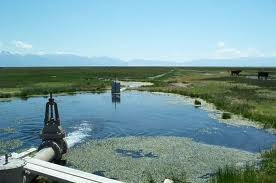 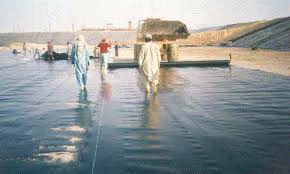 Other Technologies
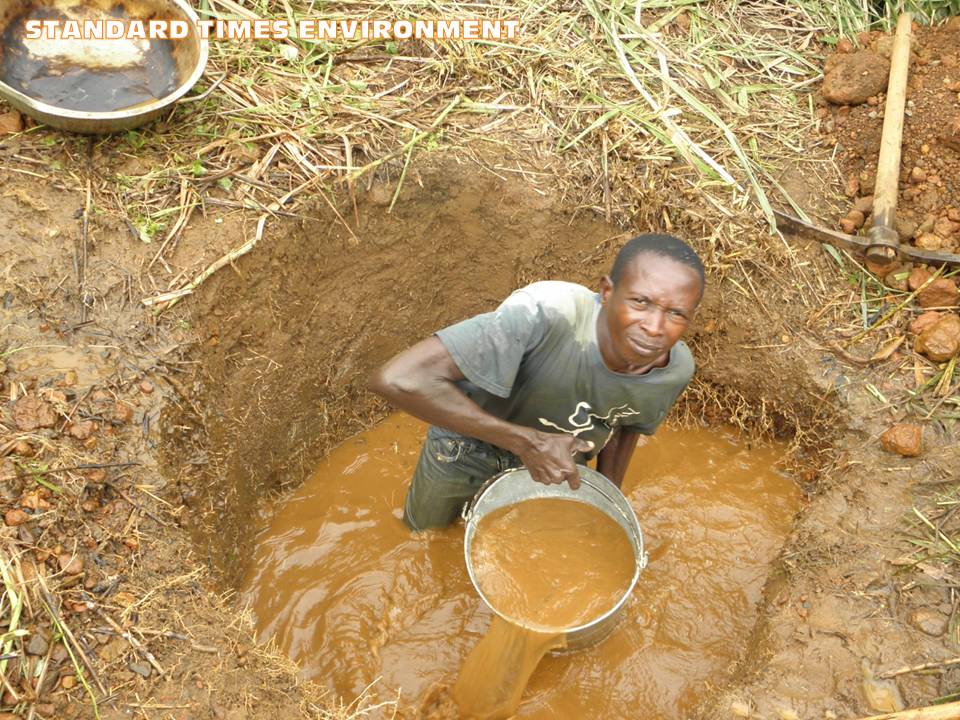 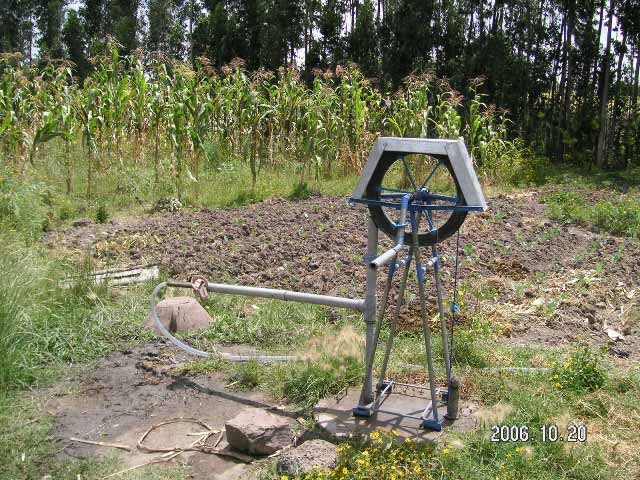 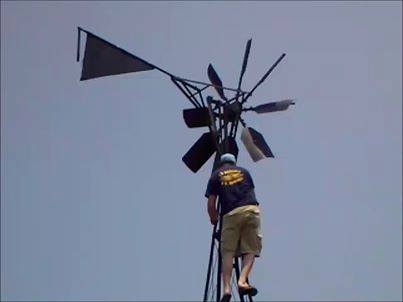 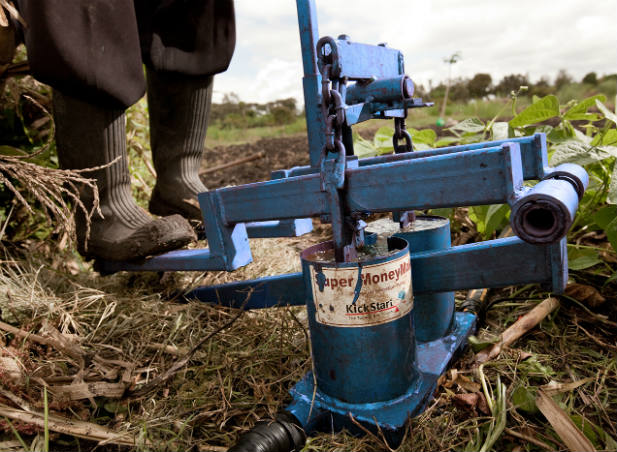 How much water should I apply?
Evapotranspiration = evaporation from soil and wet surfaces + transpiration from leaves





Evapotranspiration = plant water requirement
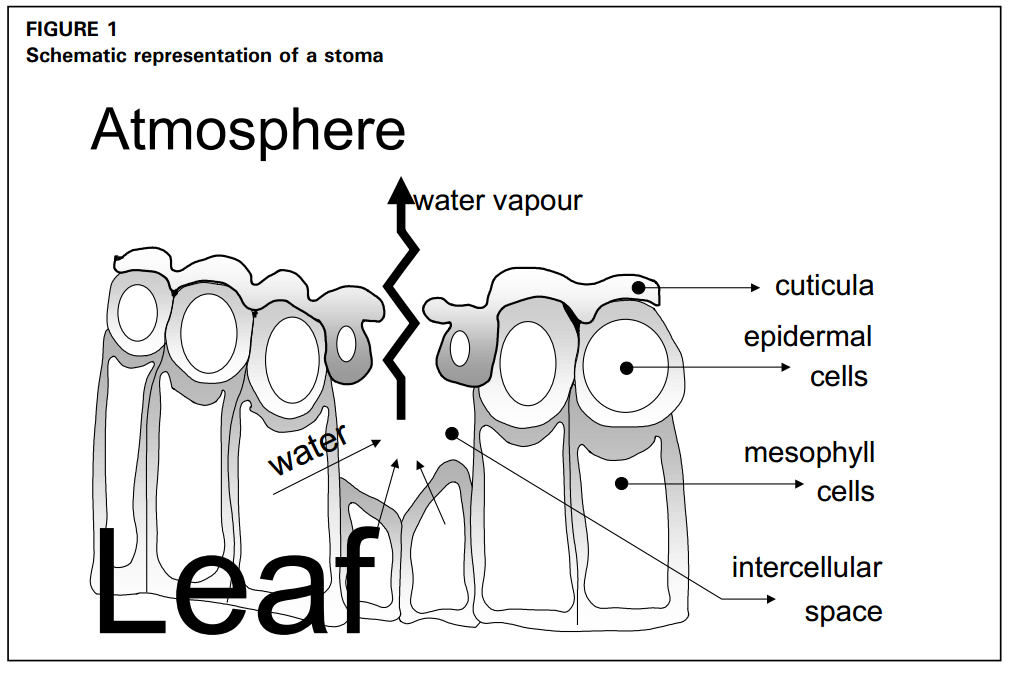 Why Do I Care? (reminder)
Over application of water 

Waste of 
Water
energy
chemicals 
money, 
may lead to the contamination of ground and surface waters.  
leaching of fertilizers past the root zone
water logging
lower crop yields.
Under-application of water

Lead to 
Crop water stress 
reduced crop yields 
loss of revenue to the grower
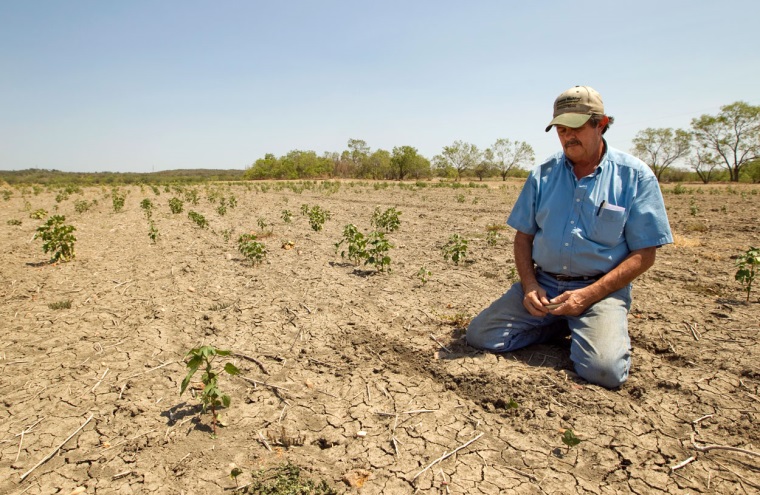 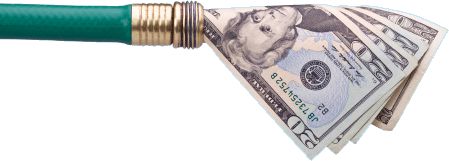 “I wish I would have applied more irrigation.”
Intro to Agroclimatology
Definition of climate, weather meteorology
Weather parameters
Temperature
Humidity
Wind speed and direction
Solar radiation
Optional parameters that can be measured by weather stations
Soil moisture, leaf wetness, net radiation, soil heat flux
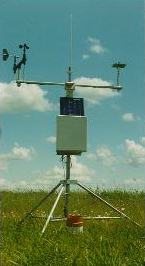 Weather Station Sensors
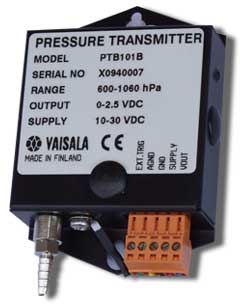 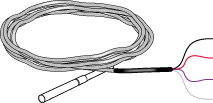 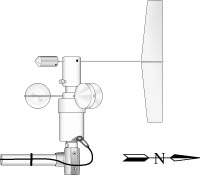 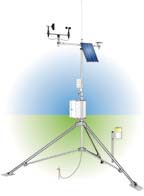 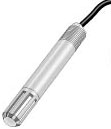 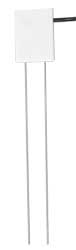 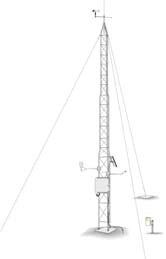 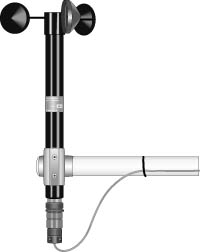 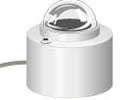 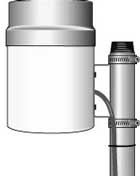 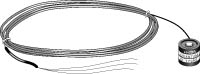 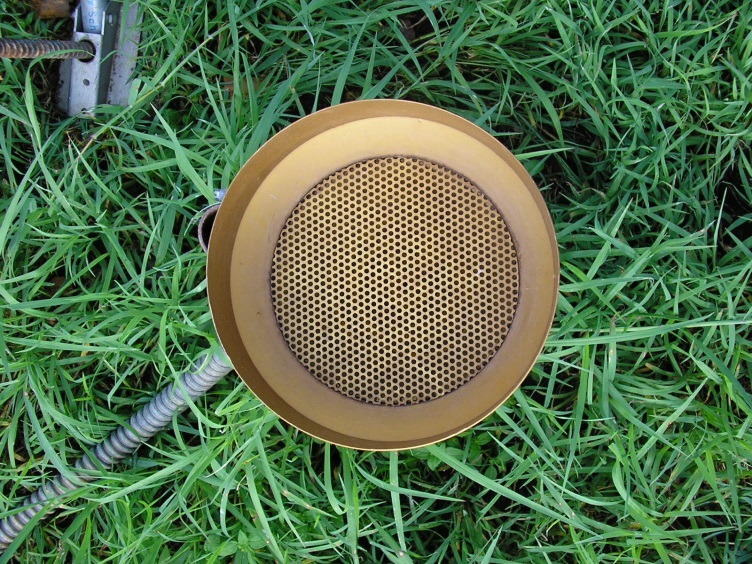 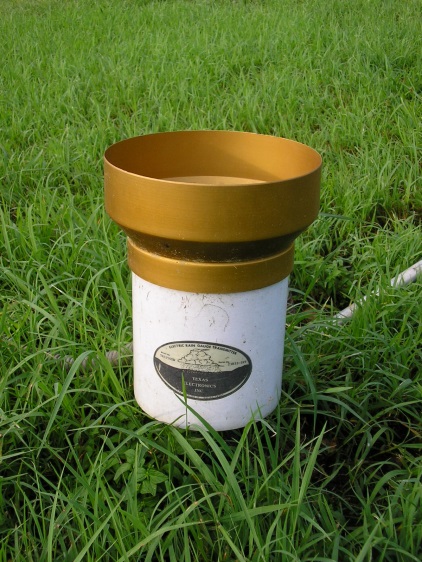 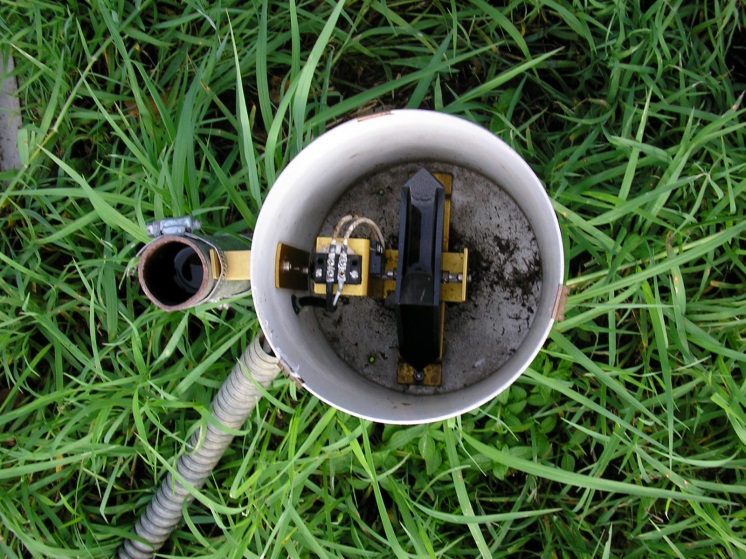 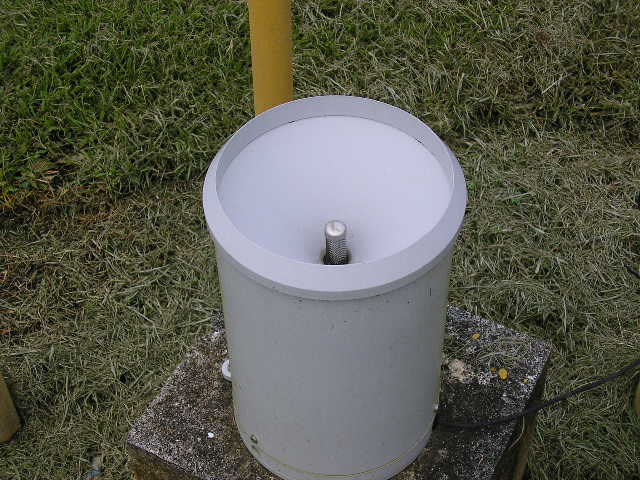 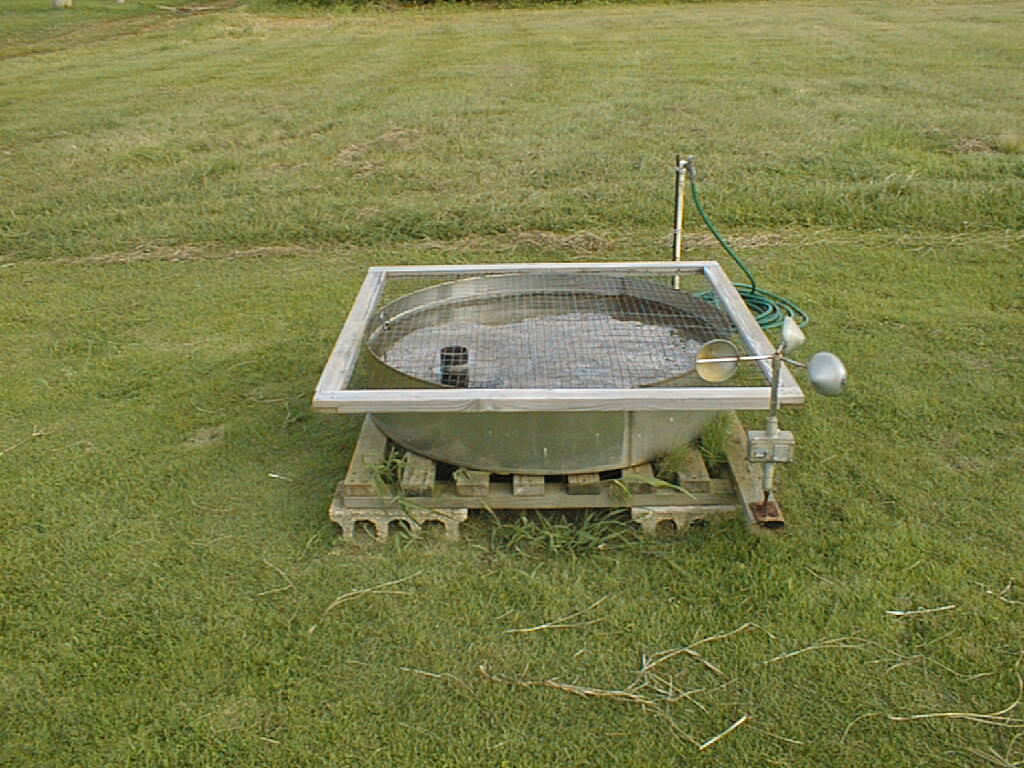 Many weather stations will calcuate the daily Evapotranspiration
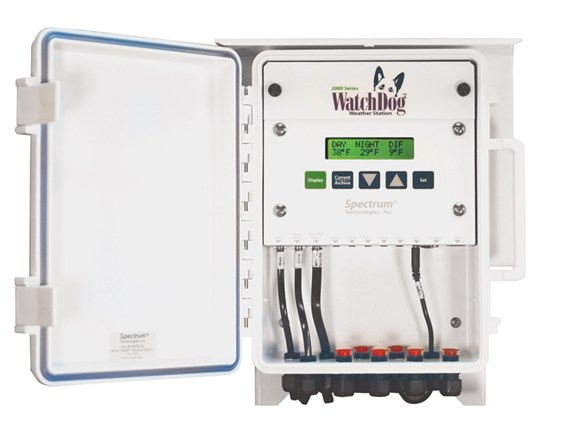 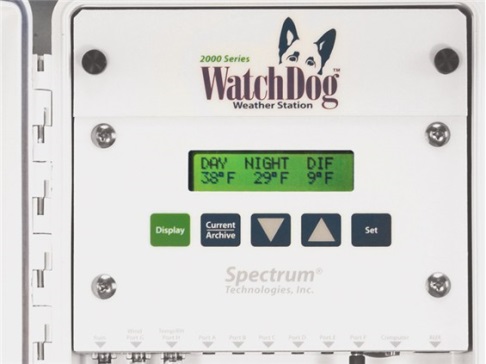 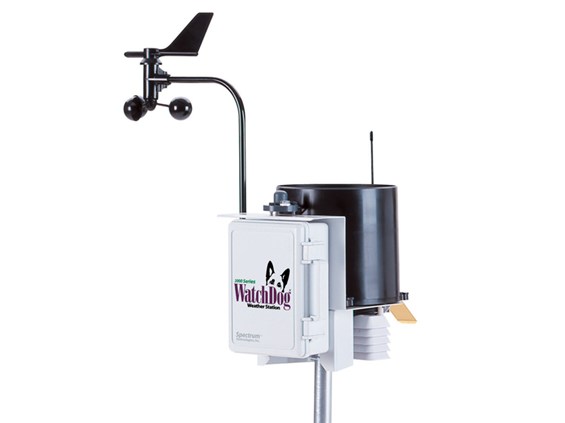 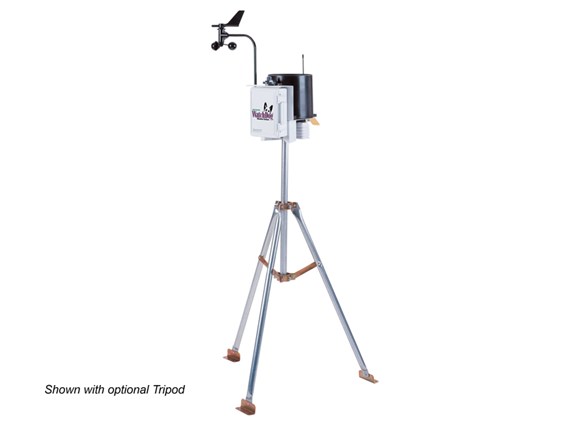 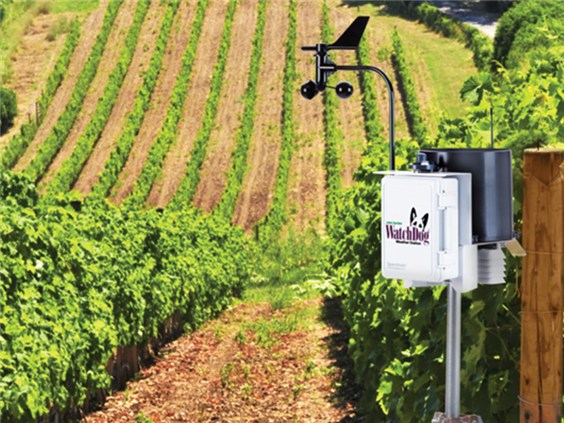 Natural Resource Conservation ServiceSCAN Stations
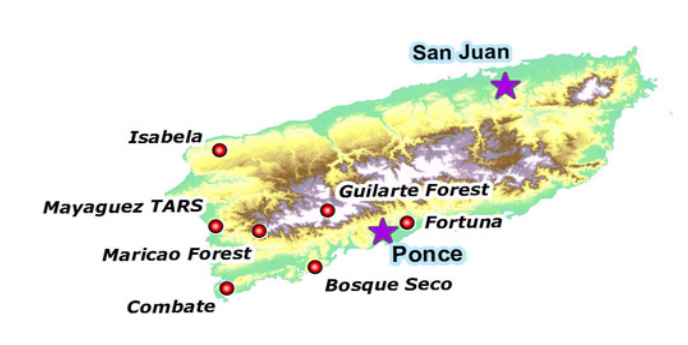 http://www.wcc.nrcs.usda.gov/scan/Puerto_Rico/puerto_rico.html
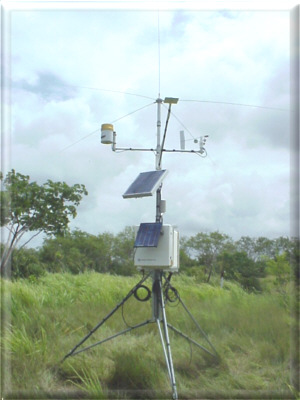 National Weather Service – San Juanhttp://www.srh.noaa.gov/sju/
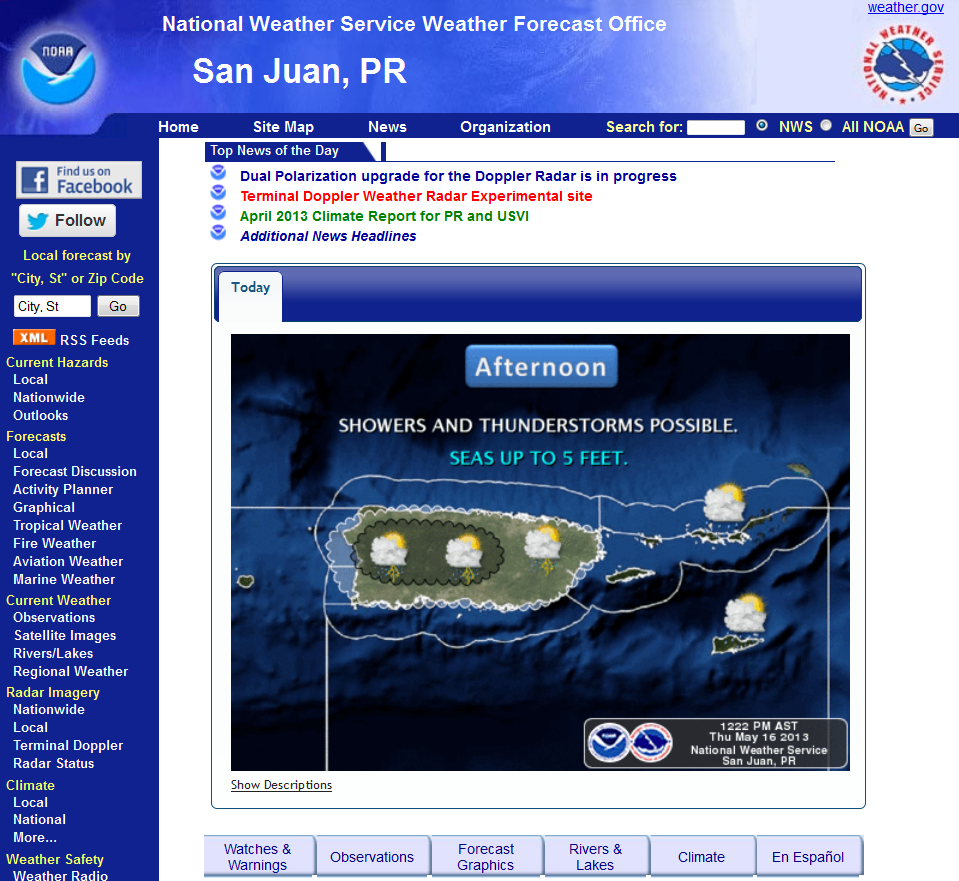 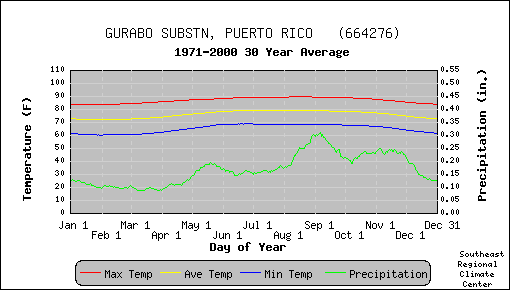 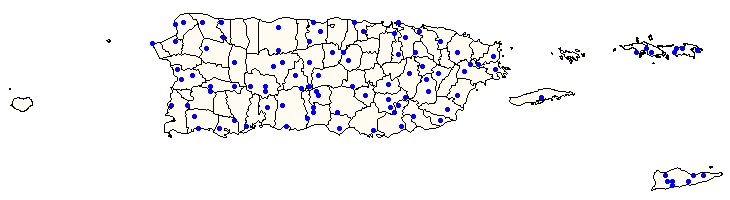 Soils
Clay
Sand
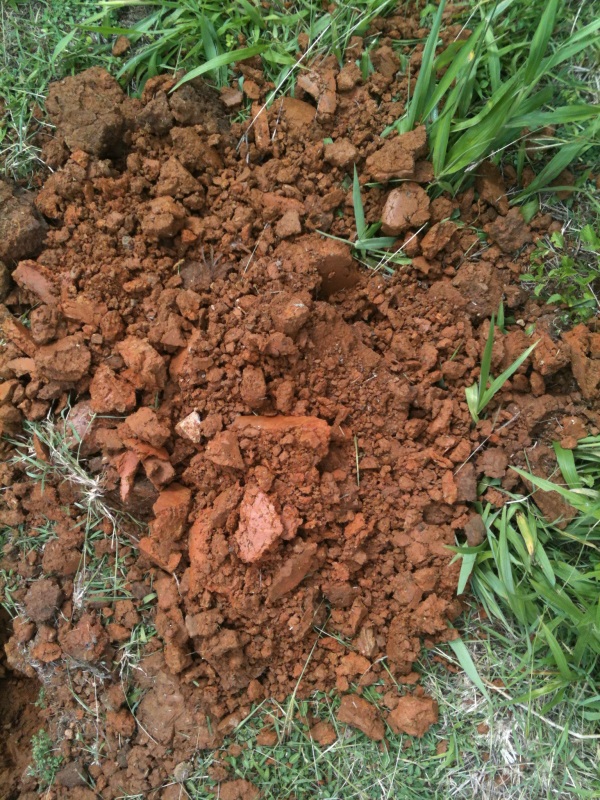 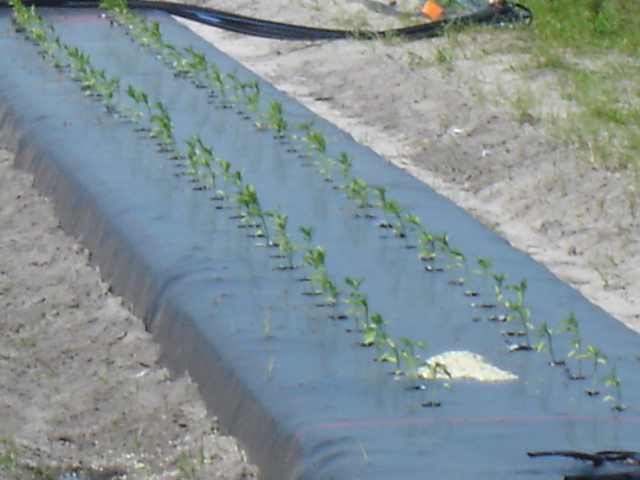 Low Water Holding Capacity
High Water Holding Capacity
So how can I determine the crop water requirement and then apply the correct amount of irrigation?
Here is a web-based method that can be used anywhere within Puerto Rico
The method will be introduced by way of an example

Detailed Example :  Determine the irrigation requirement for the 5 day period, February 15-19, 2012, for a tomato crop in Juana Diaz, Puerto Rico.  Table 1 summarizes the information used in the example problem. Table 2 provides the important web addresses necessary for obtaining data for use in the example problem. Table 3 shows the crop growth stage and crop coefficient (Kc) data for the example problem.
Table 1.  Information used in example problem.
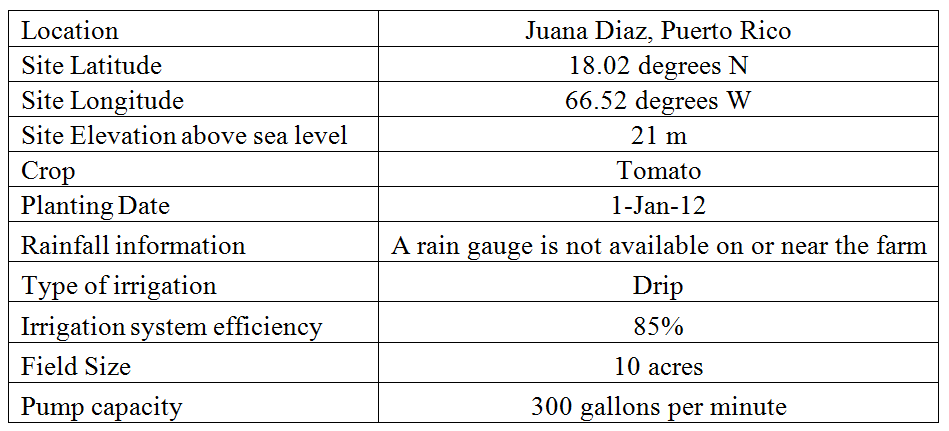 Table 2. Internet URLs for example problem.
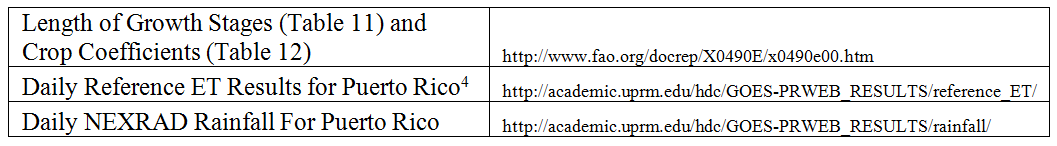 Table 3. Crop growth stage and crop coefficient data for example problem.
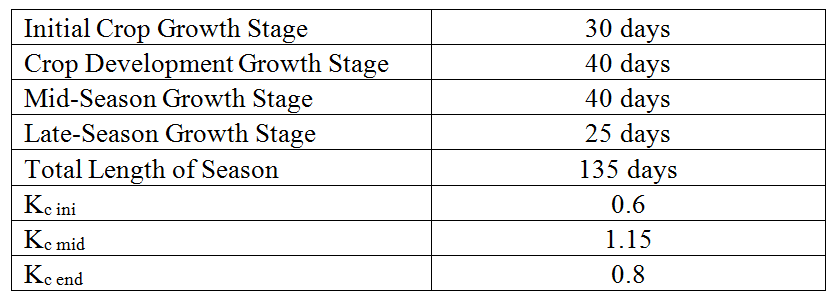 Determine Crop Water Requirement
ET = Kc ETo
where 
ET = evapotranspiration = crop water requirement
Kc = Crop Coefficient (unique for every crop)
ETo = Reference Evapotranspiration
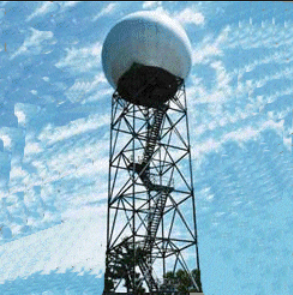 Rainfall
A rain gauge is not available on or near the farm; therefore, it is necessary to obtain rainfall information from the NEXRAD radar.  Inspection of the rainfall maps at the URL provided in Table 2 indicates that there was no rainfall during the five day period.  Therefore, all of the crop water requirement will have to be satisfied with irrigation.
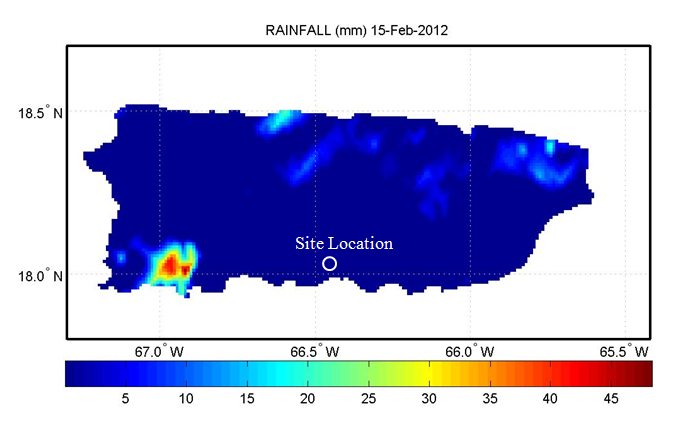 Reference Evapotranspiration (ETo)
The next step is to determine the reference evapotranspiration (ETo) for the five day period. The next slide shows the estimated reference evapotranspiration for Puerto Rico on February 15, 2012 obtained from the web address provided in Table 2.  
The estimated ETo for the site location on 15 Feb., 2012 is 2.95 mm.  
Using a similar procedure, the ETo values for Feb. 16, 17, 18 and 19 are 2.8 mm, 3.1 mm, 3.5 mm and 3.7 mm, respectively.  Summing up the ETo values comes to a total reference evapotranspiration (for the five days) of 16.1 mm.
Reference Evapotranspiration
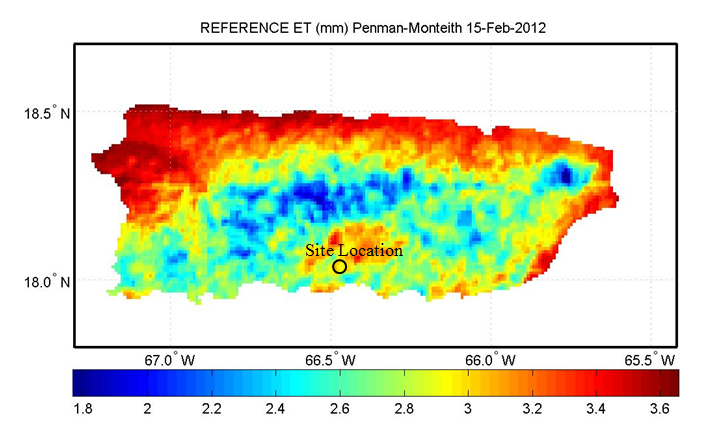 Crop Coefficient
The Kc value  of 0.85 was obtained from the figure in the next slide.
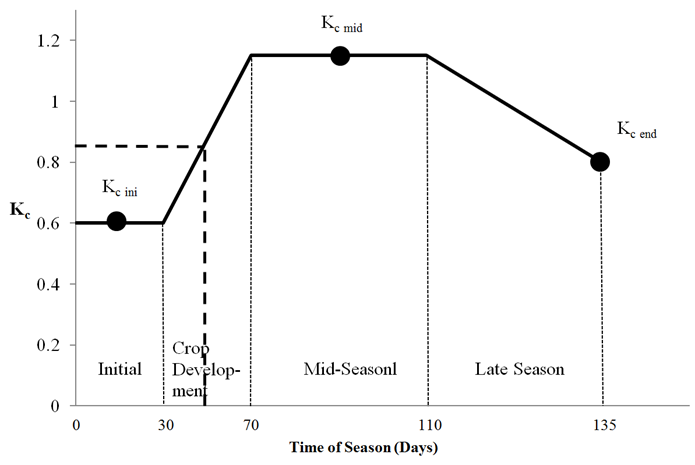 Crop coefficient curve for the example problem.  The heavy dashed line applies to the example problem with day of season 46-50 (i.e., Feb 15-19) corresponding to an approximate crop coefficient of 0.85 (vertical axis).
Crop Water Requirement
ET = Kc ETo



The crop water requirement (ET) for the time period can now be estimated as follows:  ETc = Kc ETo = (0.85)(16.1 mm) = 13. 7 mm.
Crop Coefficient Curve for Tomato
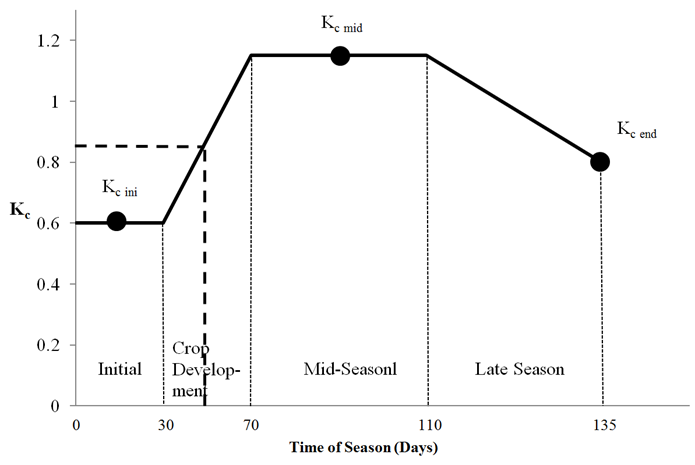 Crop coefficient curve for the example problem.  The heavy dashed line applies to the example problem with day of season 46-50 (i.e., Feb 15-19) corresponding to an approximate crop coefficient of 0.85 (vertical axis).
Number of hours to run the pump to satisfy the crop water requirement
The final step is to determine the number of hours that the pump should be run to apply the 13.7 mm of water.  
A form of the well-known irrigation equation (Fangmeier et al., 2005) can be used:  

T = 17.817 x [D x A]/[Q x eff]

where T is time in hours, D is depth of irrigation water in mm, A is effective field area in acres, Q is flow rate in gallons per minute  and eff is irrigation system efficiency.   
Using D = 16.1 mm, A = 10 acres, Q = 300 gallons per minute and eff = 0.85, yields:  T = 17.817 x [16.1 x 10] / [300 x 0.85] = 11.25 hours.
In Conclusion
Operating the pump for 11.25 hours will satisfy the crop water requirement.  
The approach presented here is relatively simple and the near-real time data is available to any farmer in Puerto Rico with internet access.